SF Tech Week 2023
AI:The Good, The Bad & The UglyScott Mauvaisscott@mauvais.comwww.mauvais.com/talksMay 11, 2023
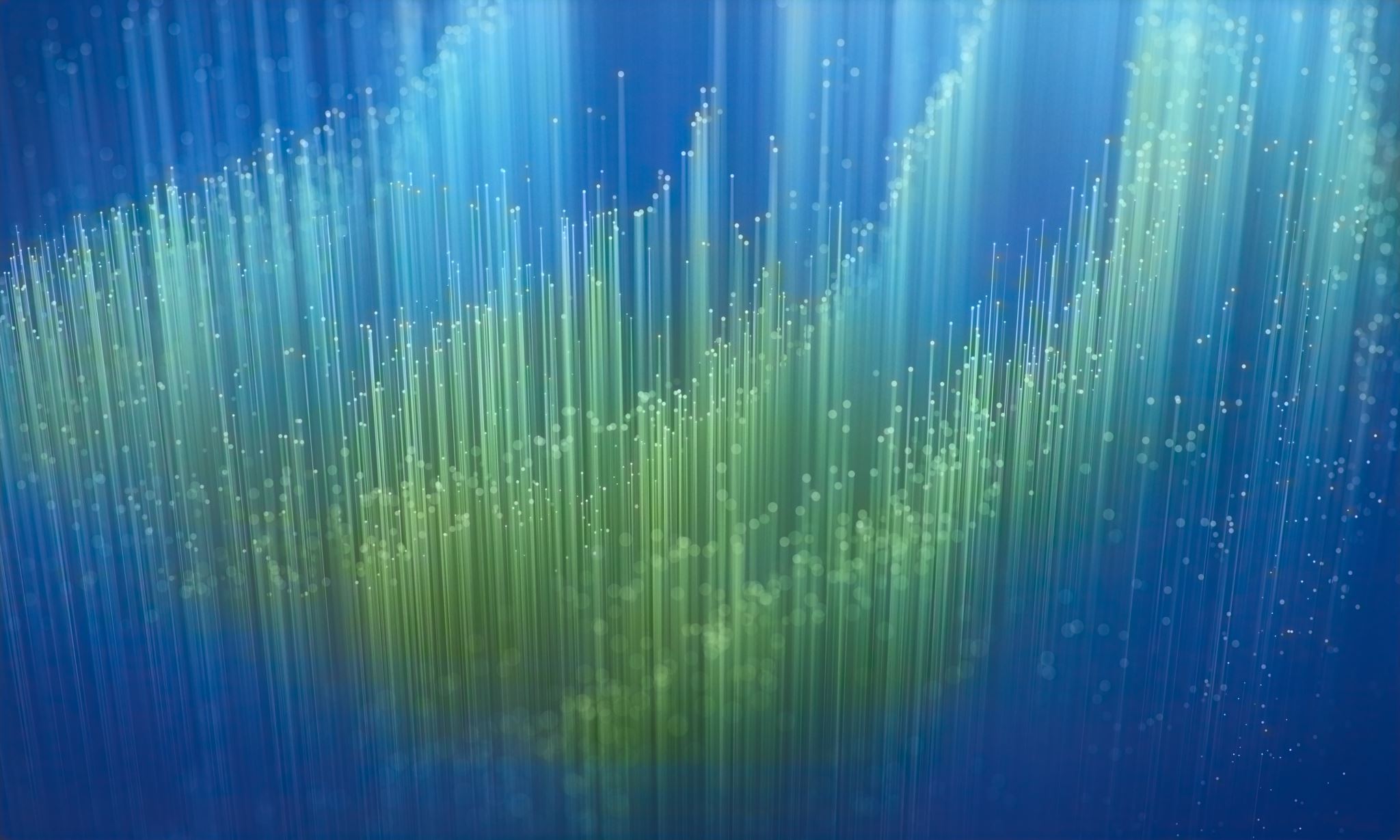 Agenda
The Bad
Reality is biased
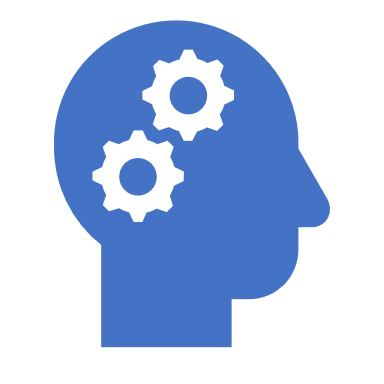 Percentage of Fortune 500 CEOs
Search Engines Curating Results (2023)
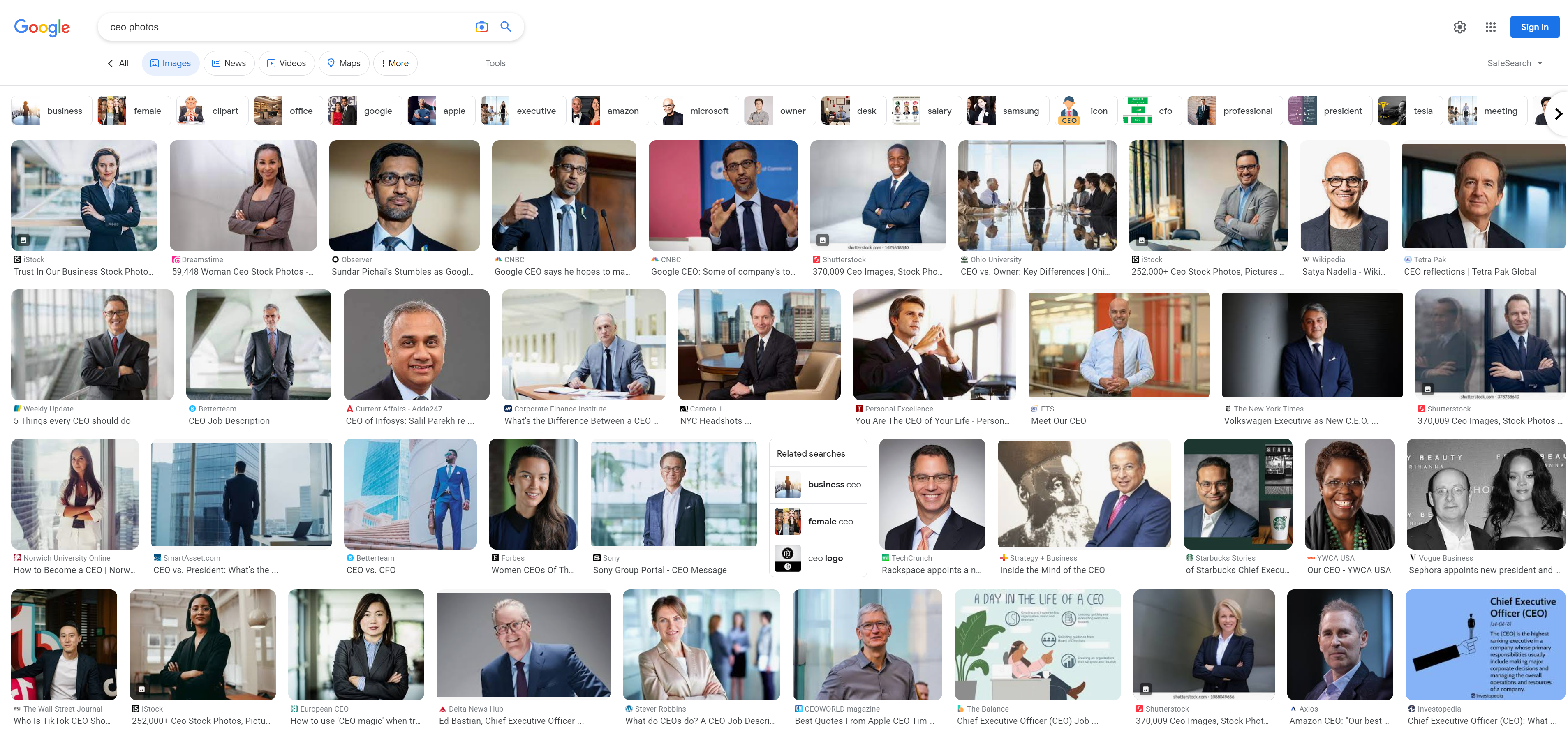 Search Engines Curating Results (2023)
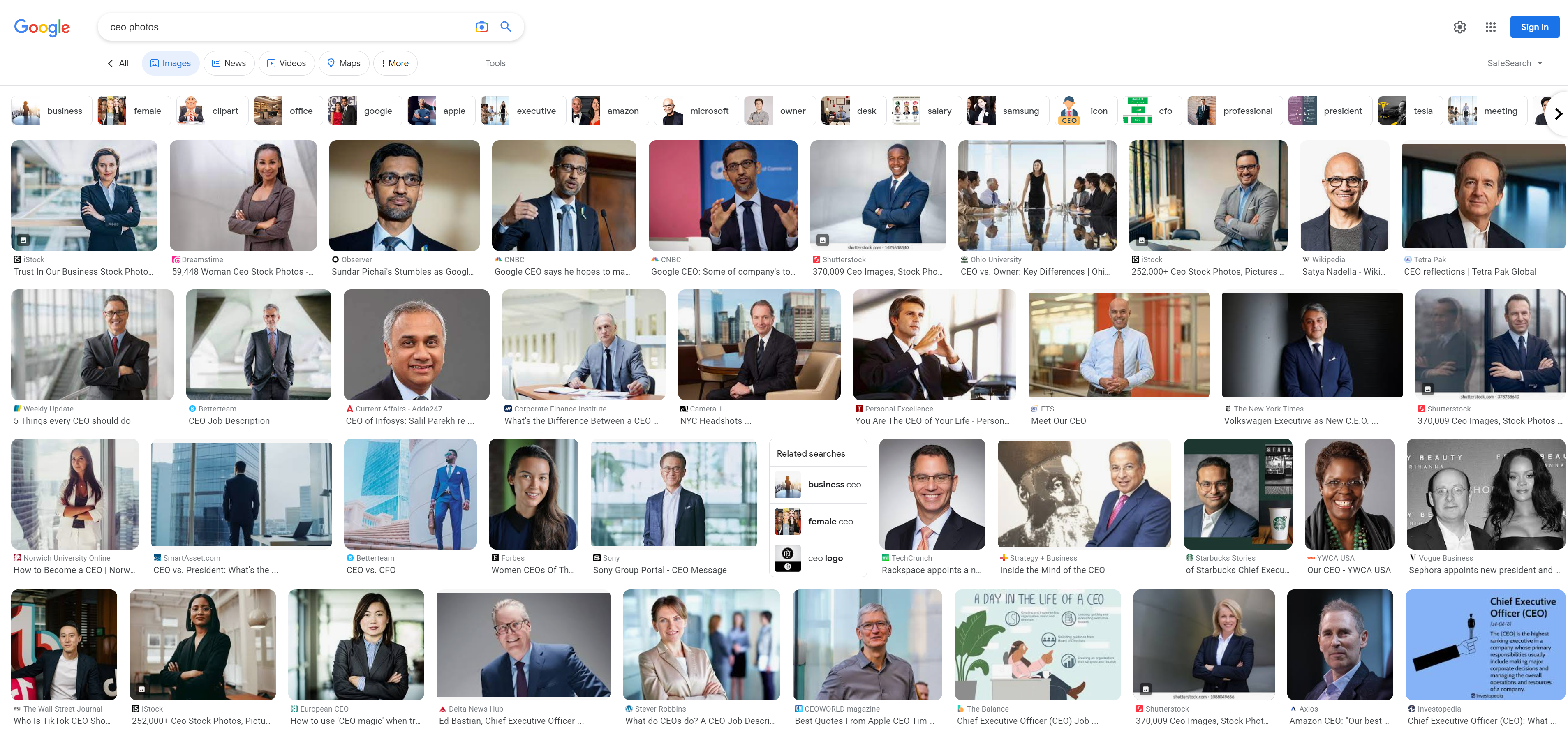 Data voids create bias
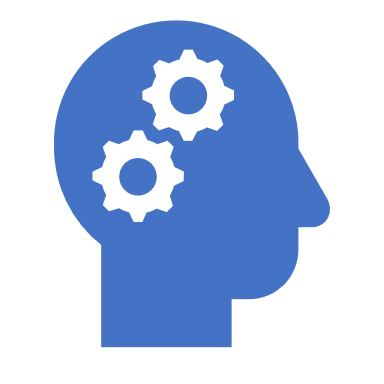 Training data is biased
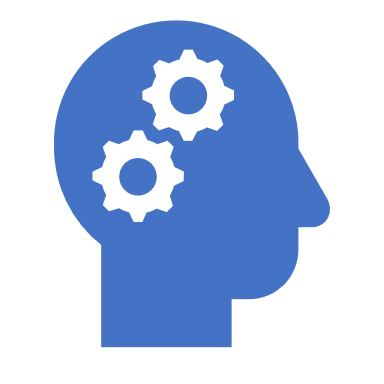 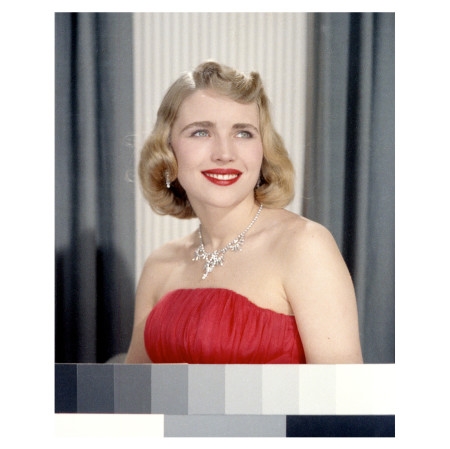 Meet Shirley
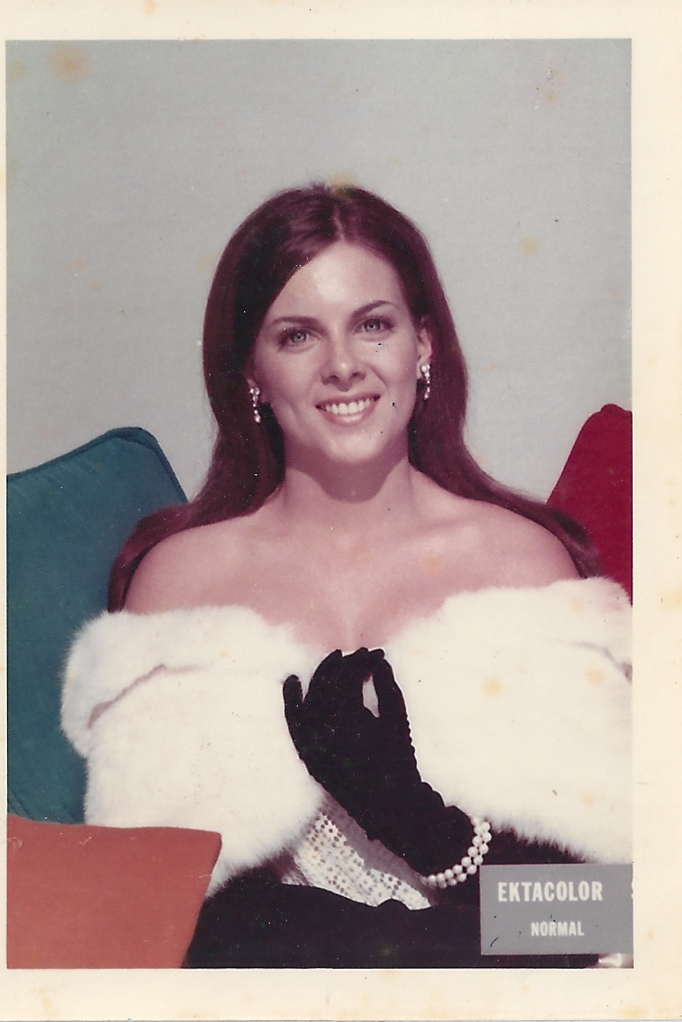 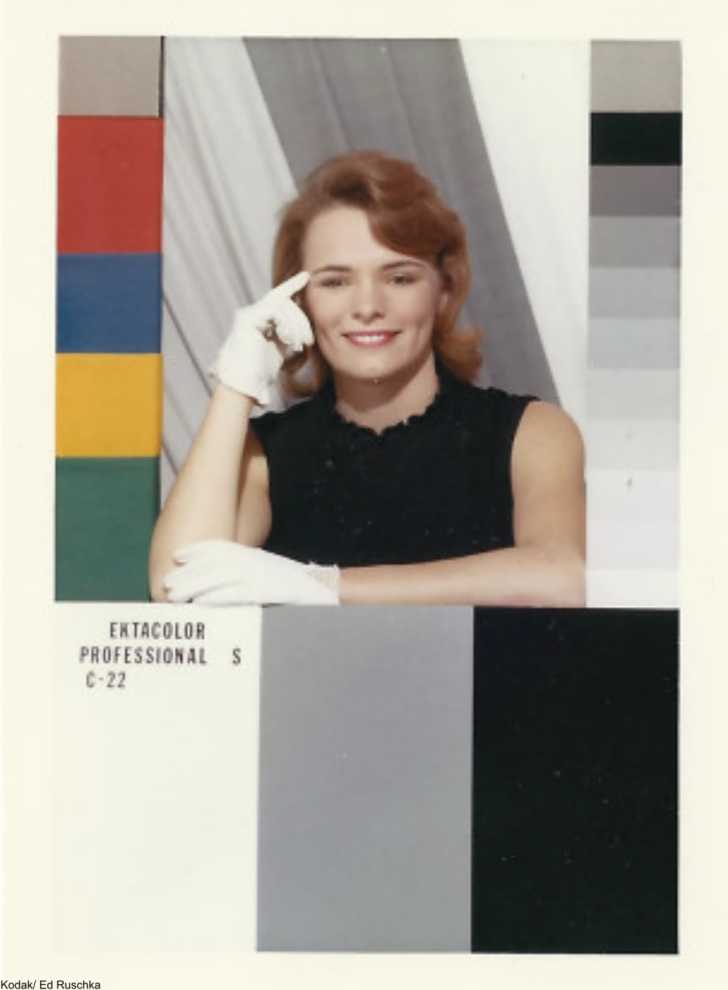 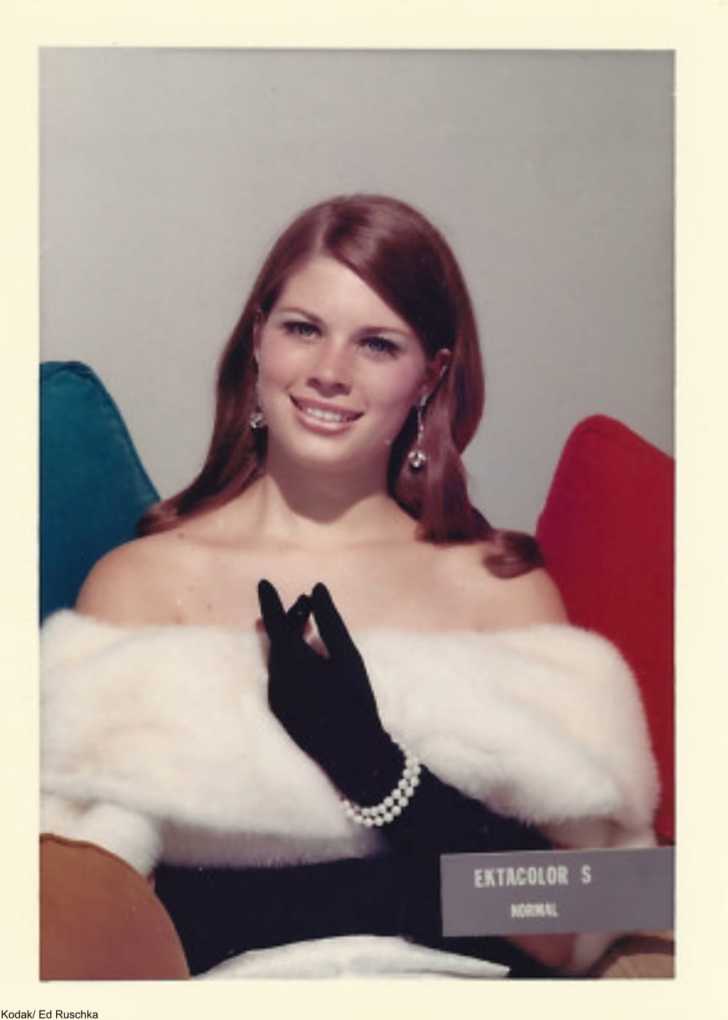 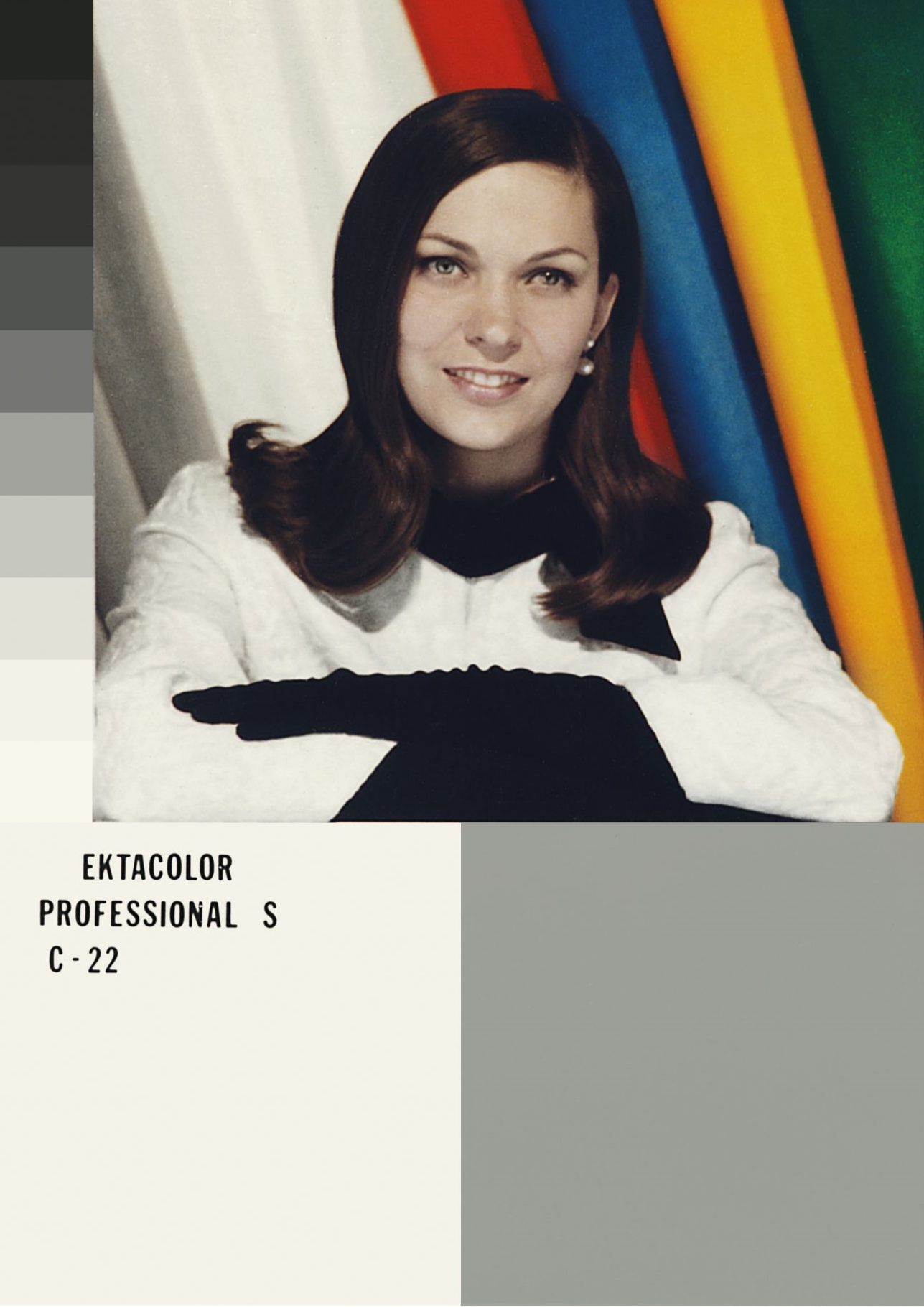 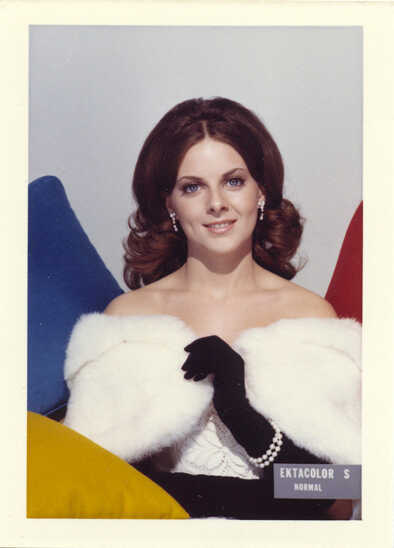 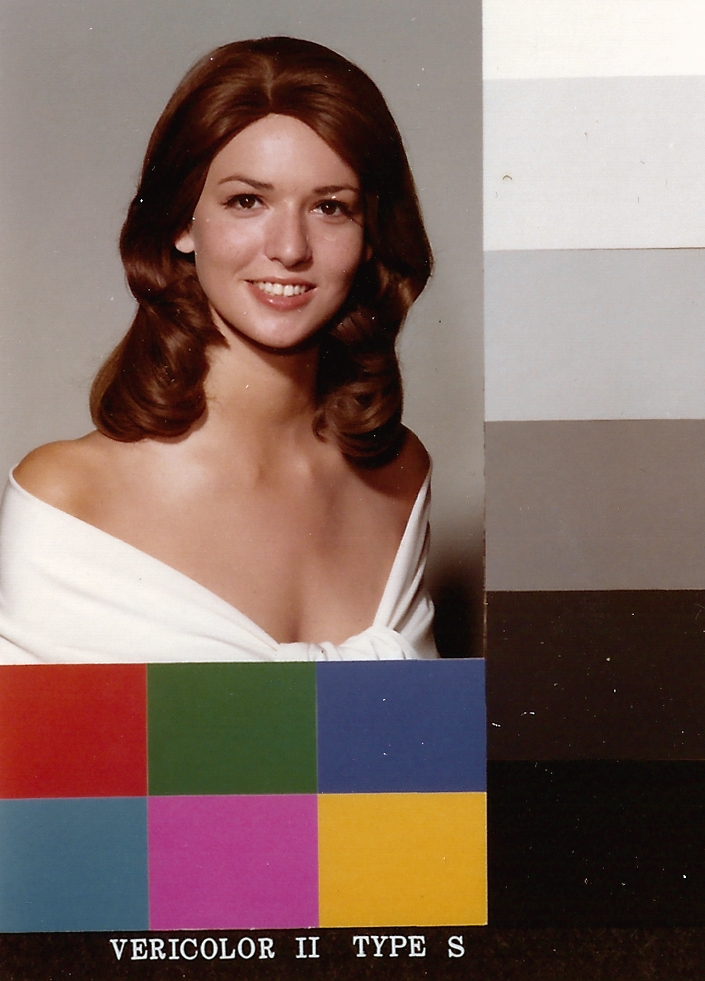 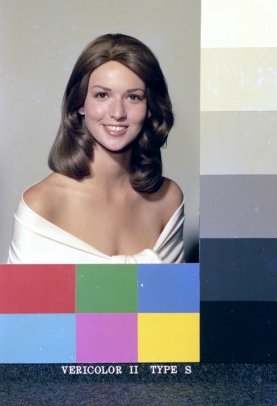 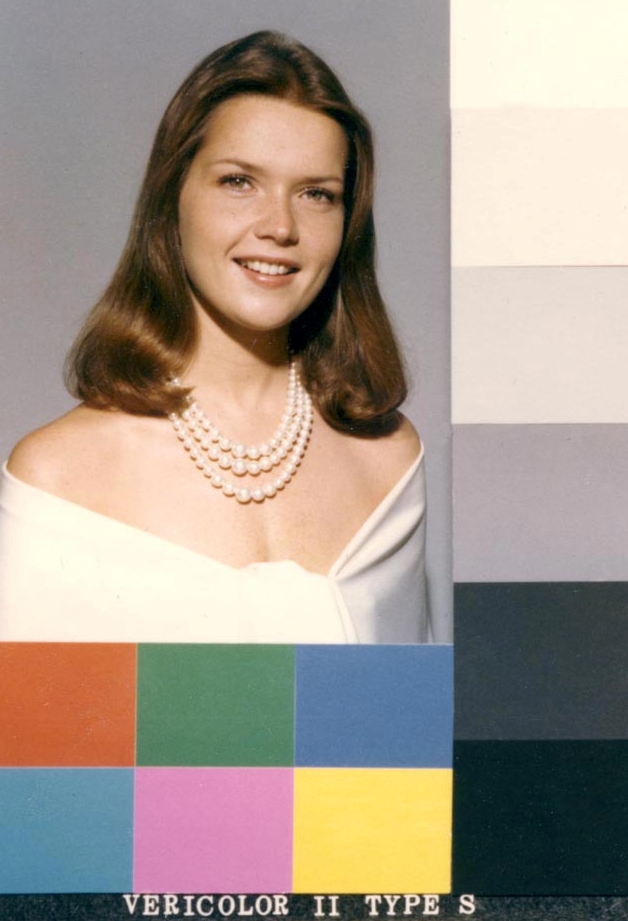 More than just biased data
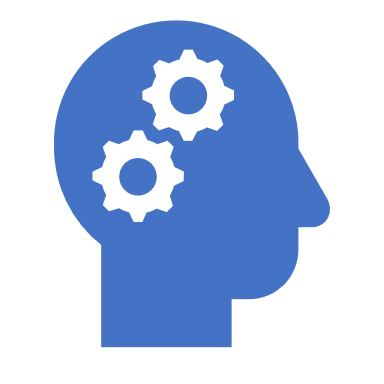 It is usWe are biased
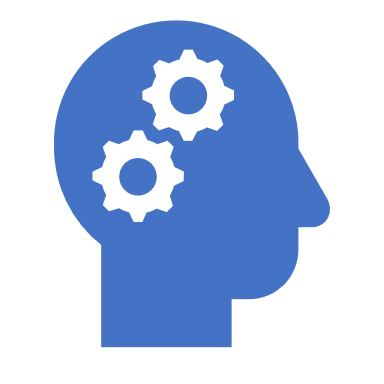 We are AI’s study-buddy and we are teaching all our misogyny and hatred
—Amy Webb
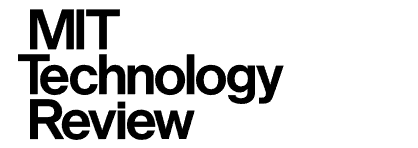 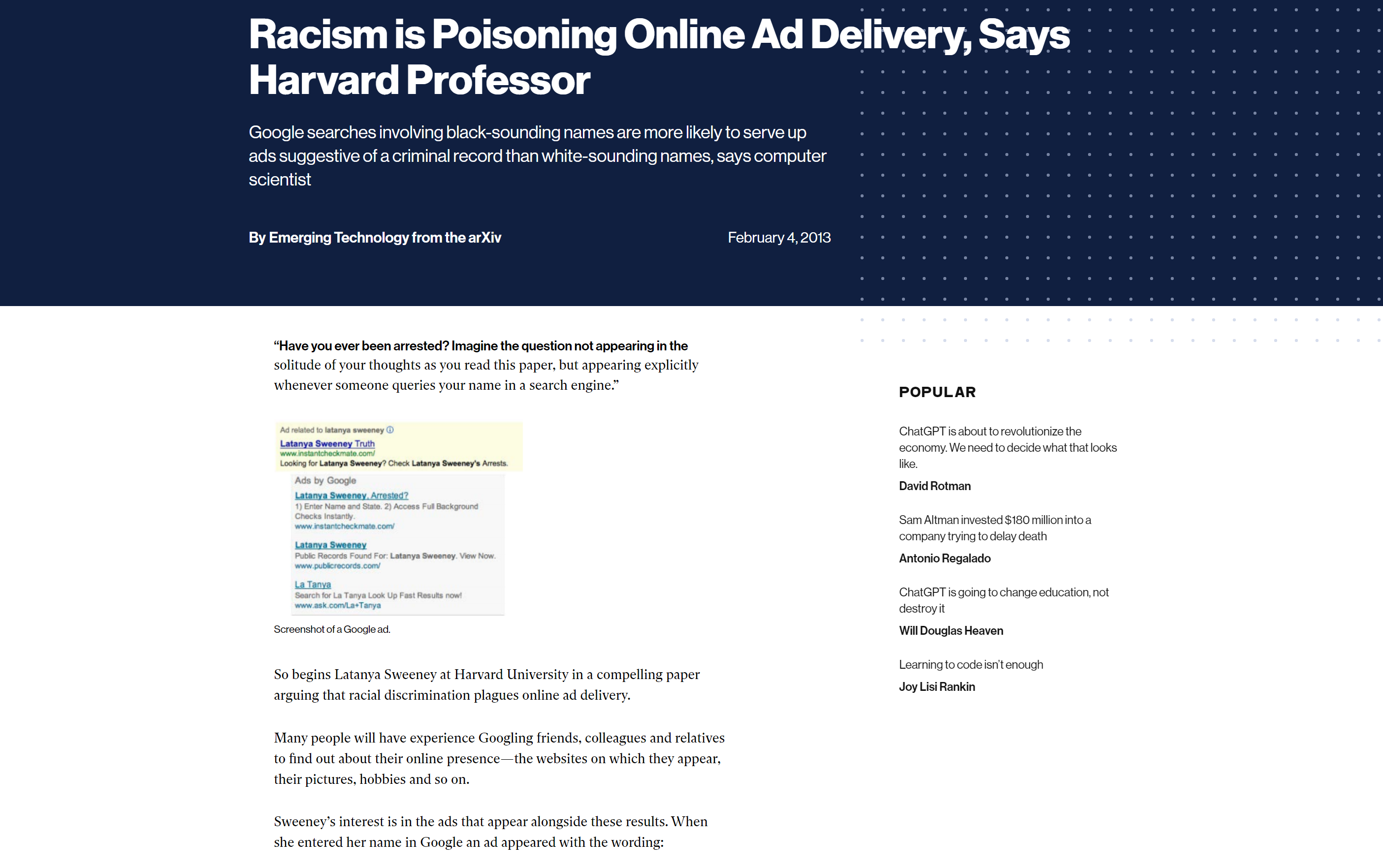 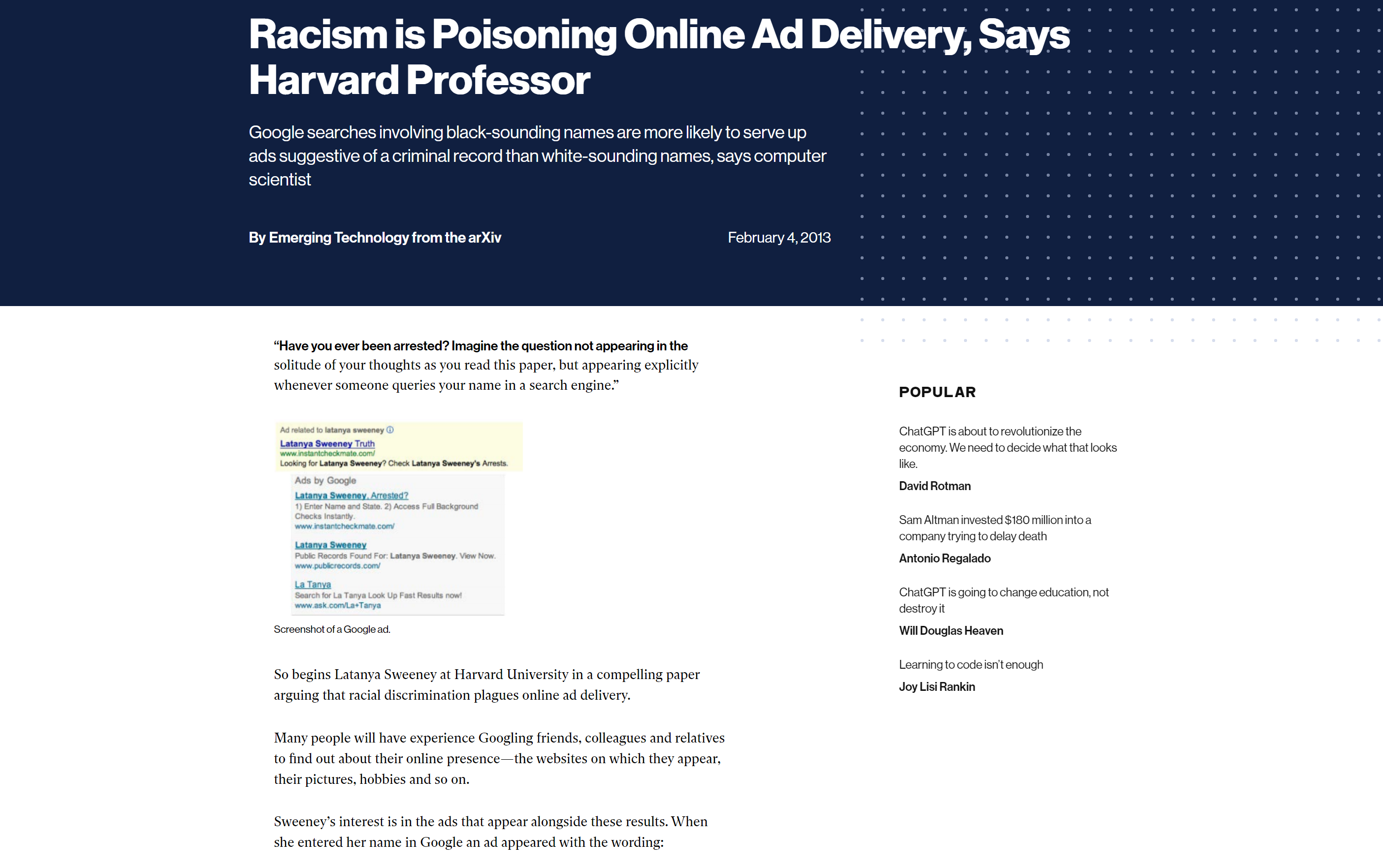 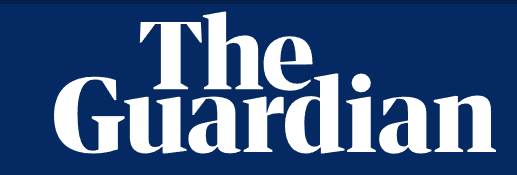 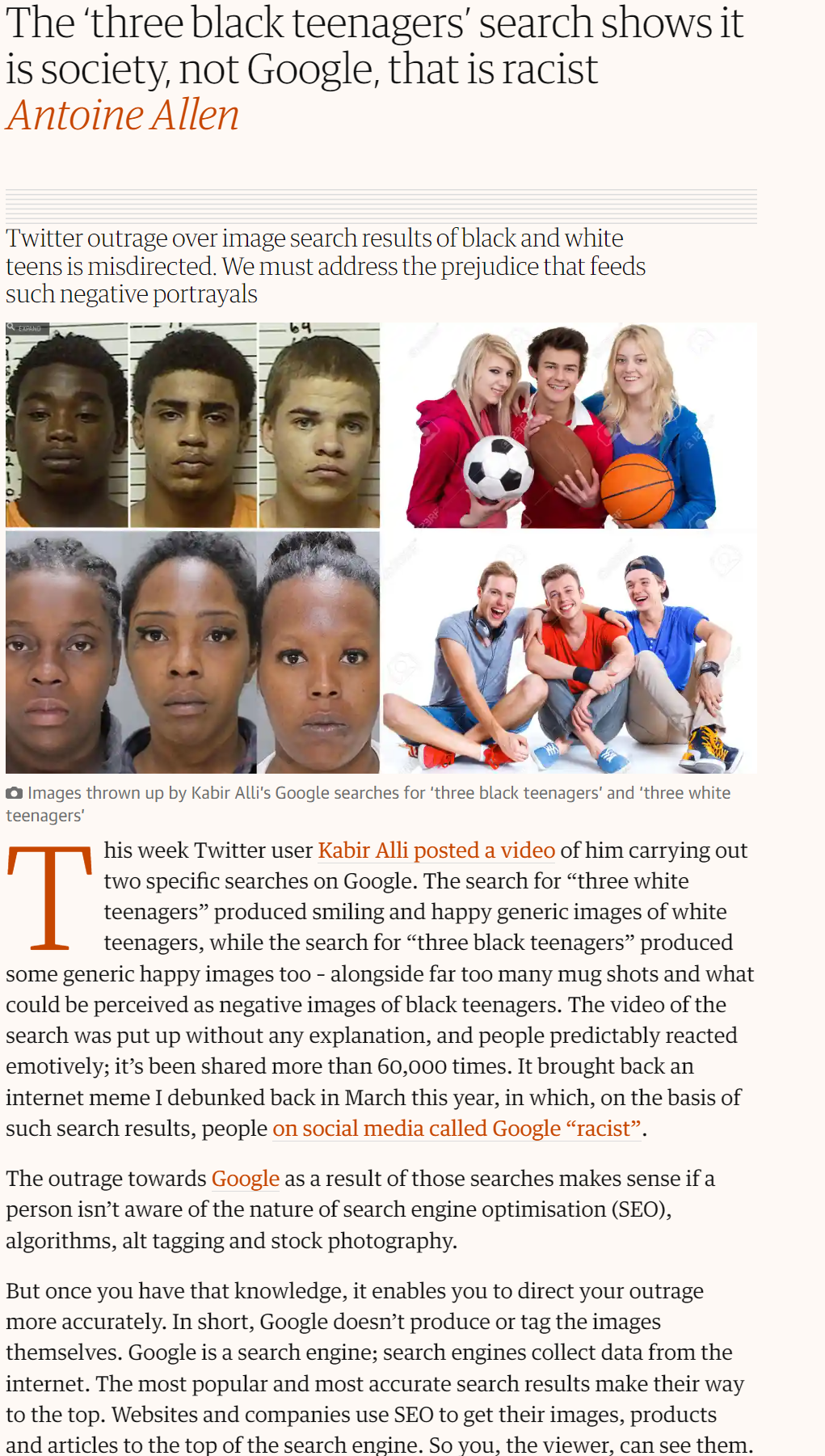 Bias in AIis fixable
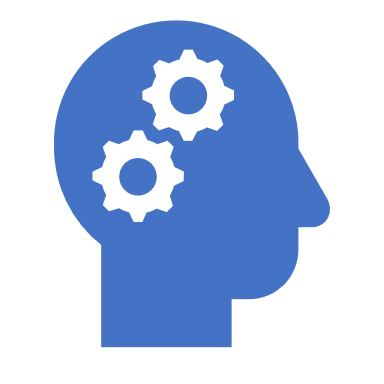 (I’m not so sure about human bias)
The Good
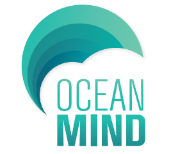 Illegal Fishing is threatening our oceans
THE OCEAN PRODUCES
THE OCEAN PROVIDES FOOD SECURITY FOR
OVER
HALF
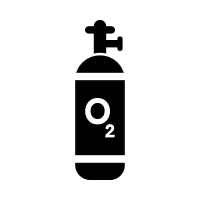 80%
3
OF ALL LIFE ON 
EARTH DWELLS 
IN THE OCEAN
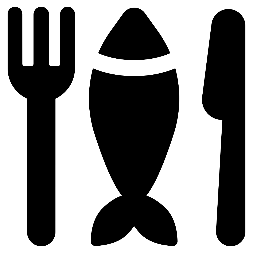 BILLION PEOPLE
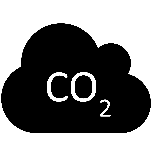 OF THE OXYGEN
WE BREATHE
THE OCEAN IS CRUCIAL TO THE CARBON CYCLE, AND REGULATES OUR WEATHER AND CLIMATE
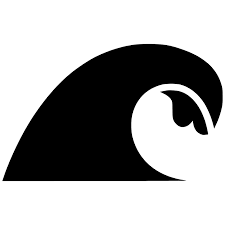 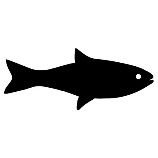 AND THE LIVELIHOOD OF
12%
OF THE WORLDS POPULATION
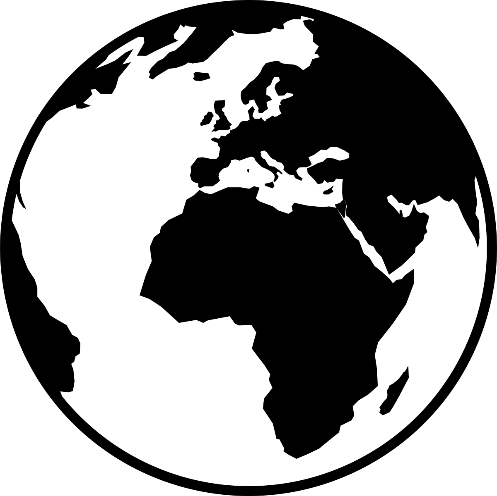 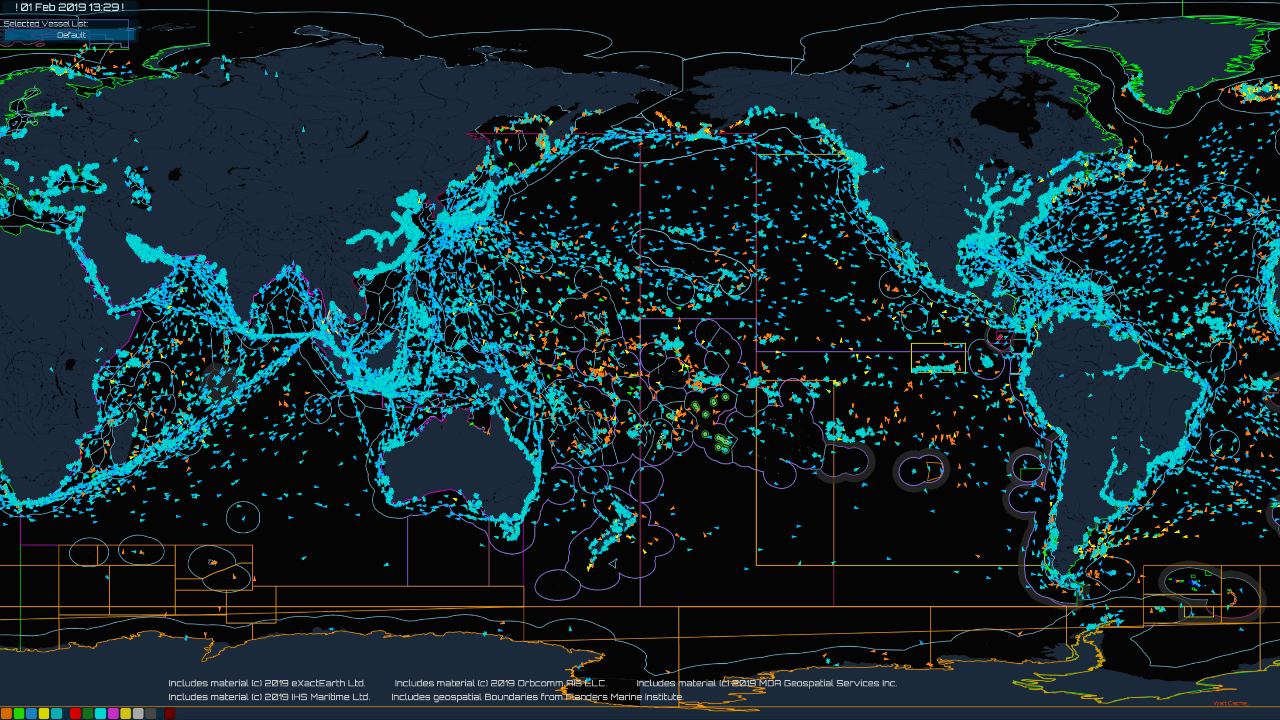 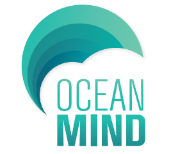 How OceanMind Works
Satellite
Observations
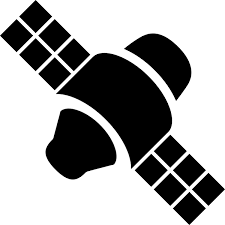 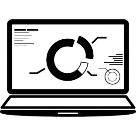 Web
Portal
Vessel Identity
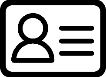 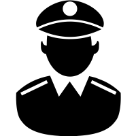 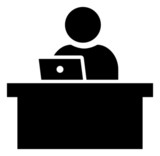 Artificial
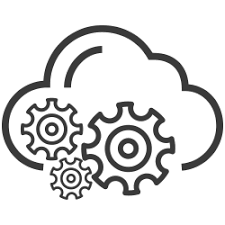 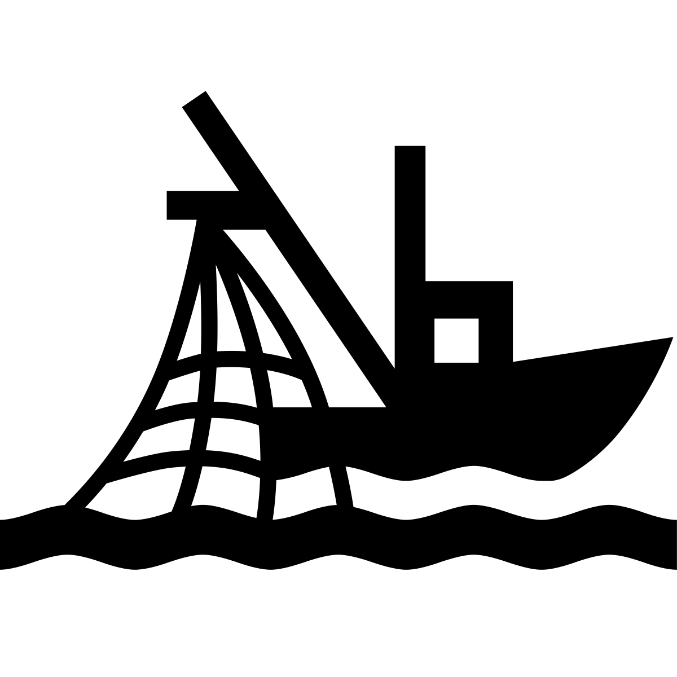 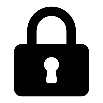 Authorities
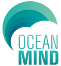 Vessel Tracking
Intelligence
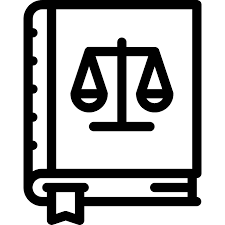 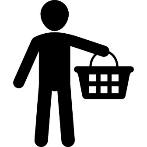 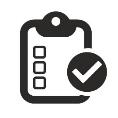 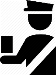 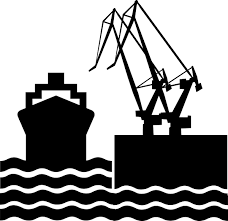 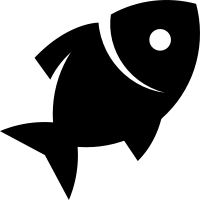 ?
Regulations
Local
Information
Actionable
Insights
Seafood Buyers
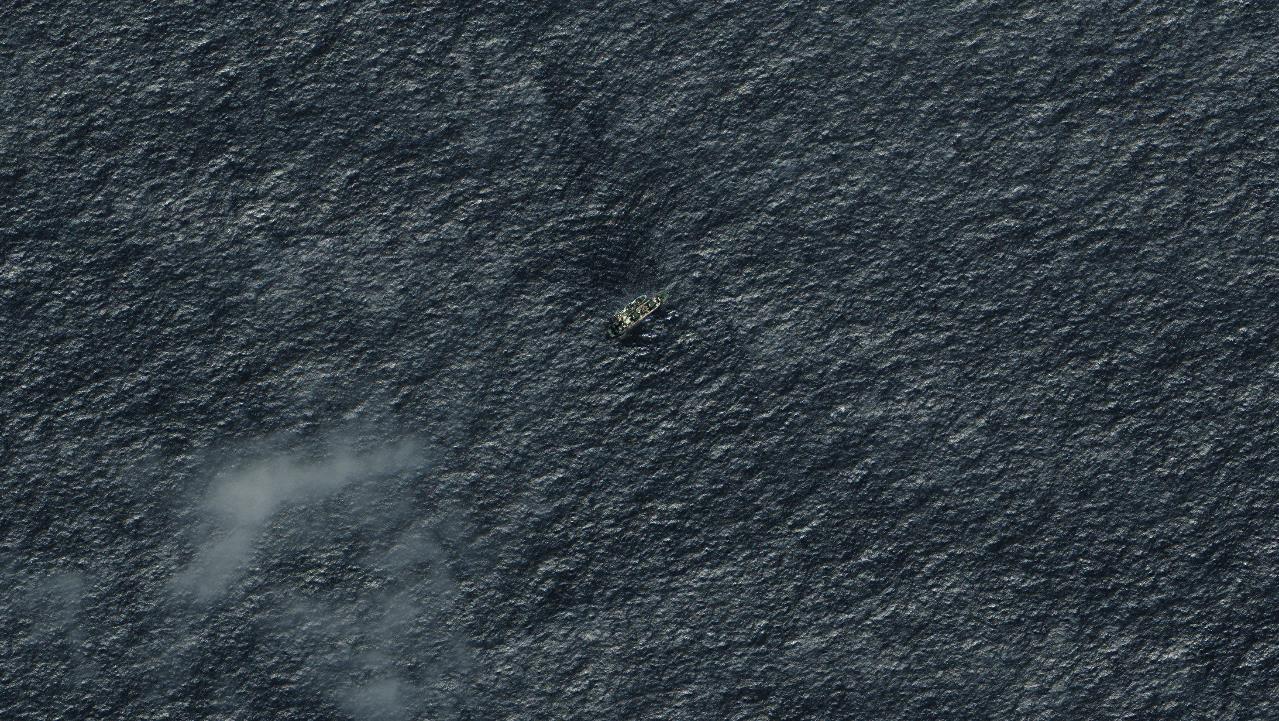 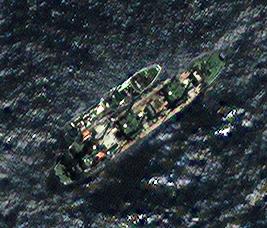 Image: © Digital Globe Inc, All Rights Reserved
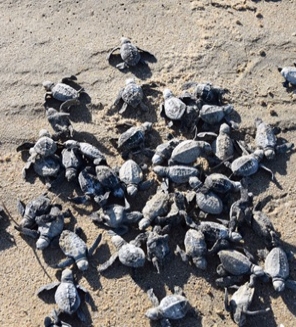 CASE STUDY: Australia, ANZ
CSIRO
Turtle conservation through AI
Partnered with Indigenous communities, nonprofits and private companies to reverse effects of predators on turtle populations.
AI-based solution is 90% accurate in analyzing tens of thousands of images every month.
The partnership has reduced the loss of turtle hatchlings from 100% to 30%.
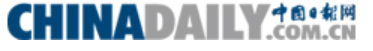 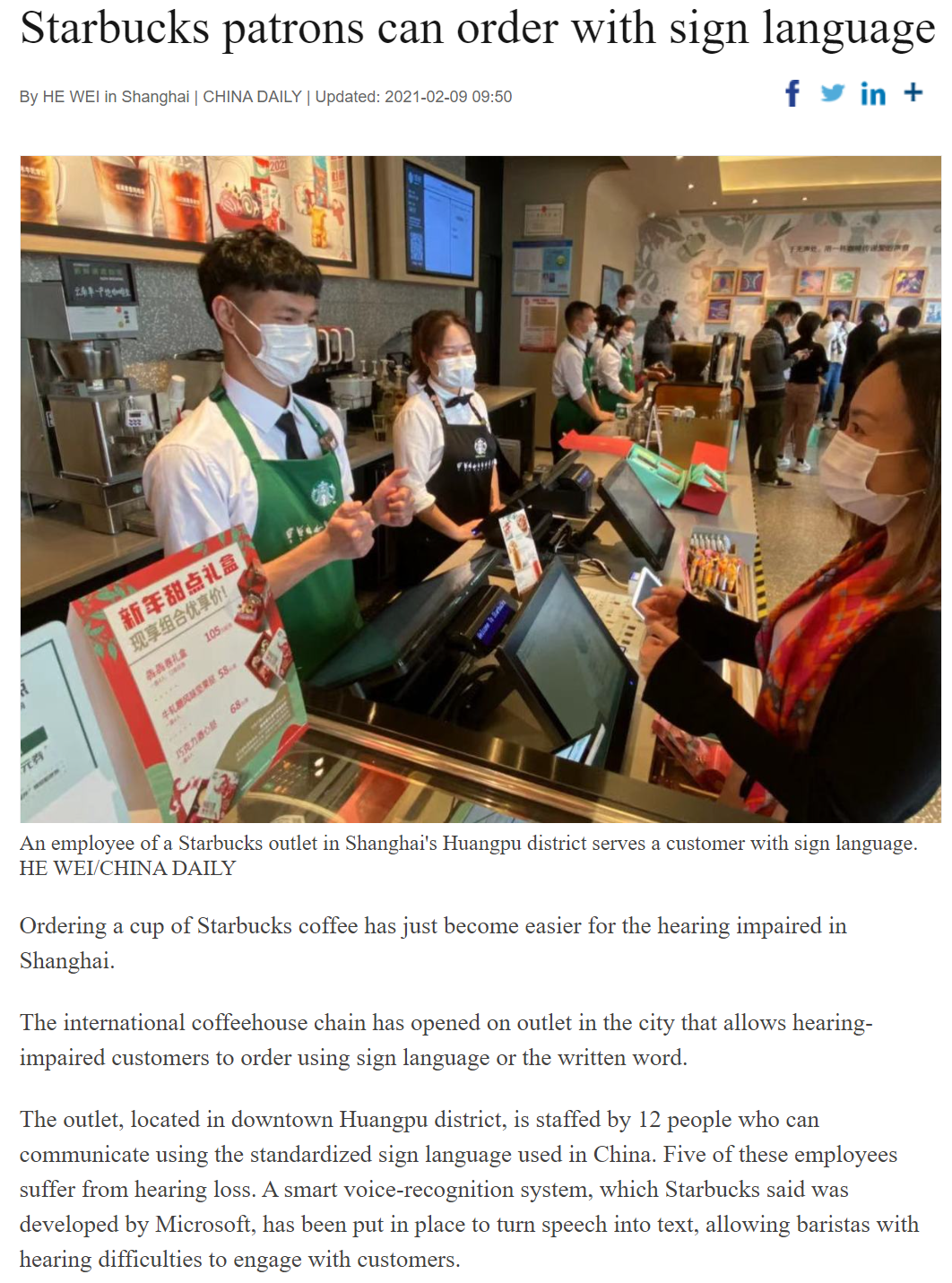 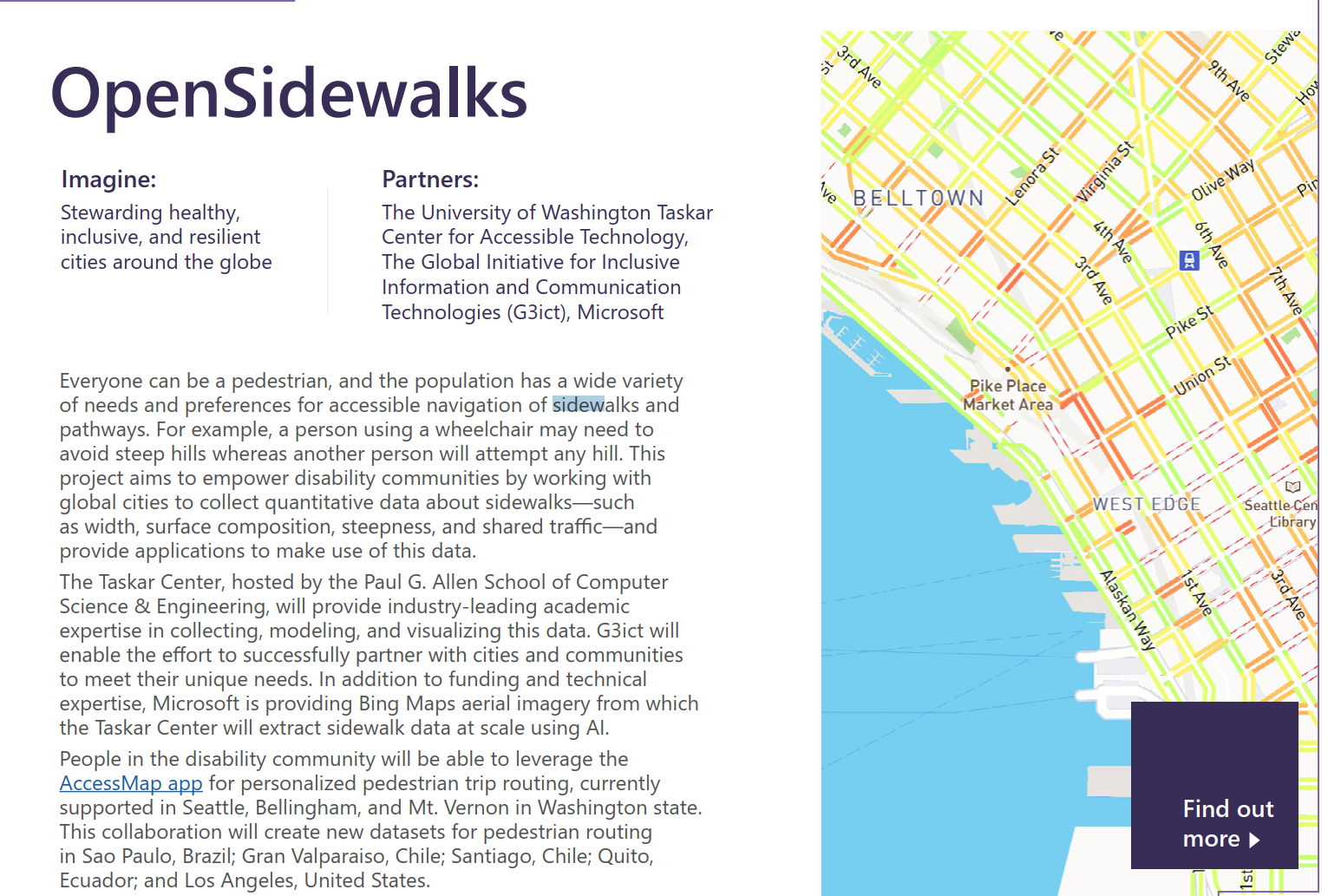 The Ugly
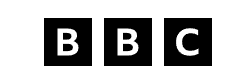 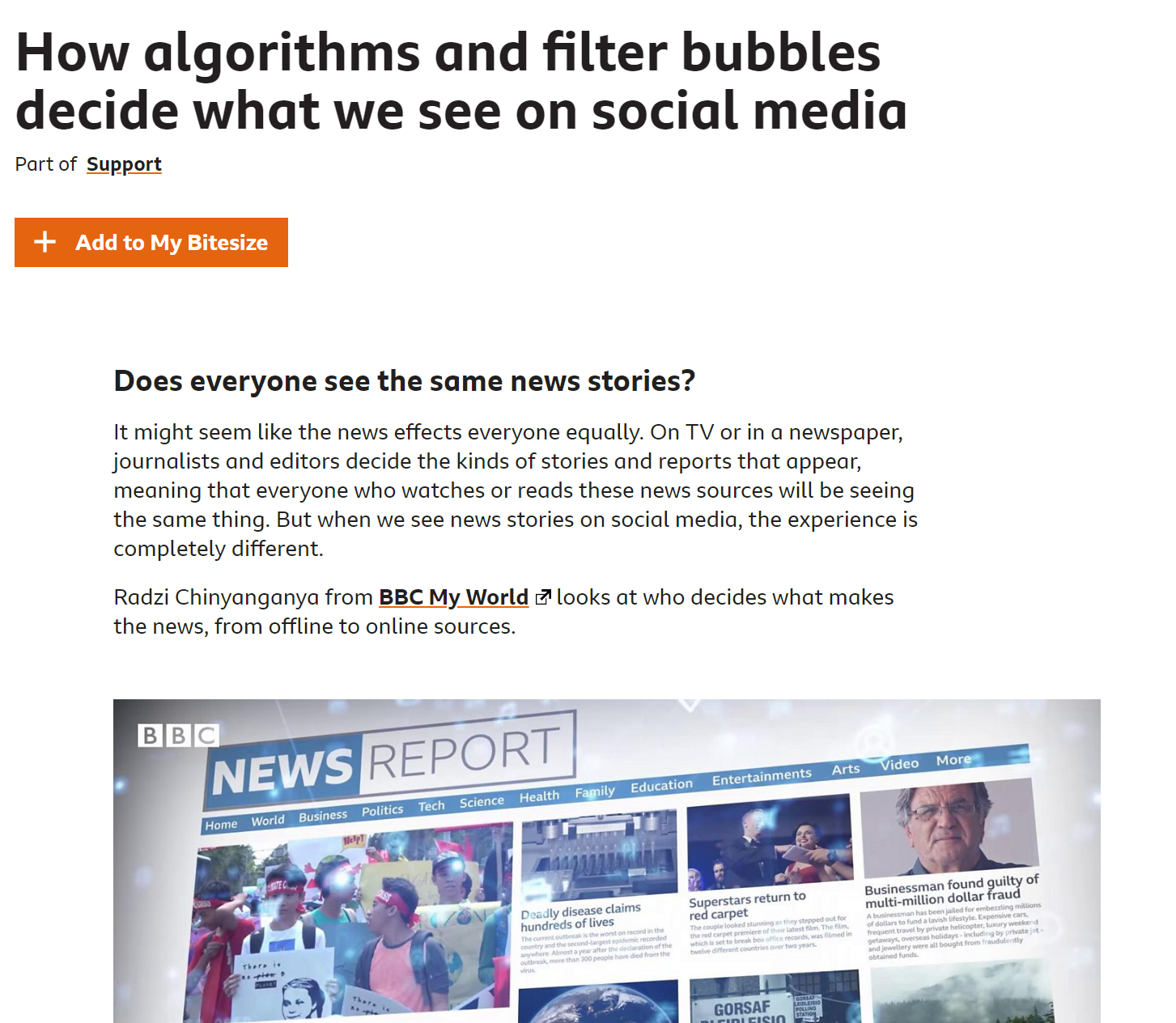 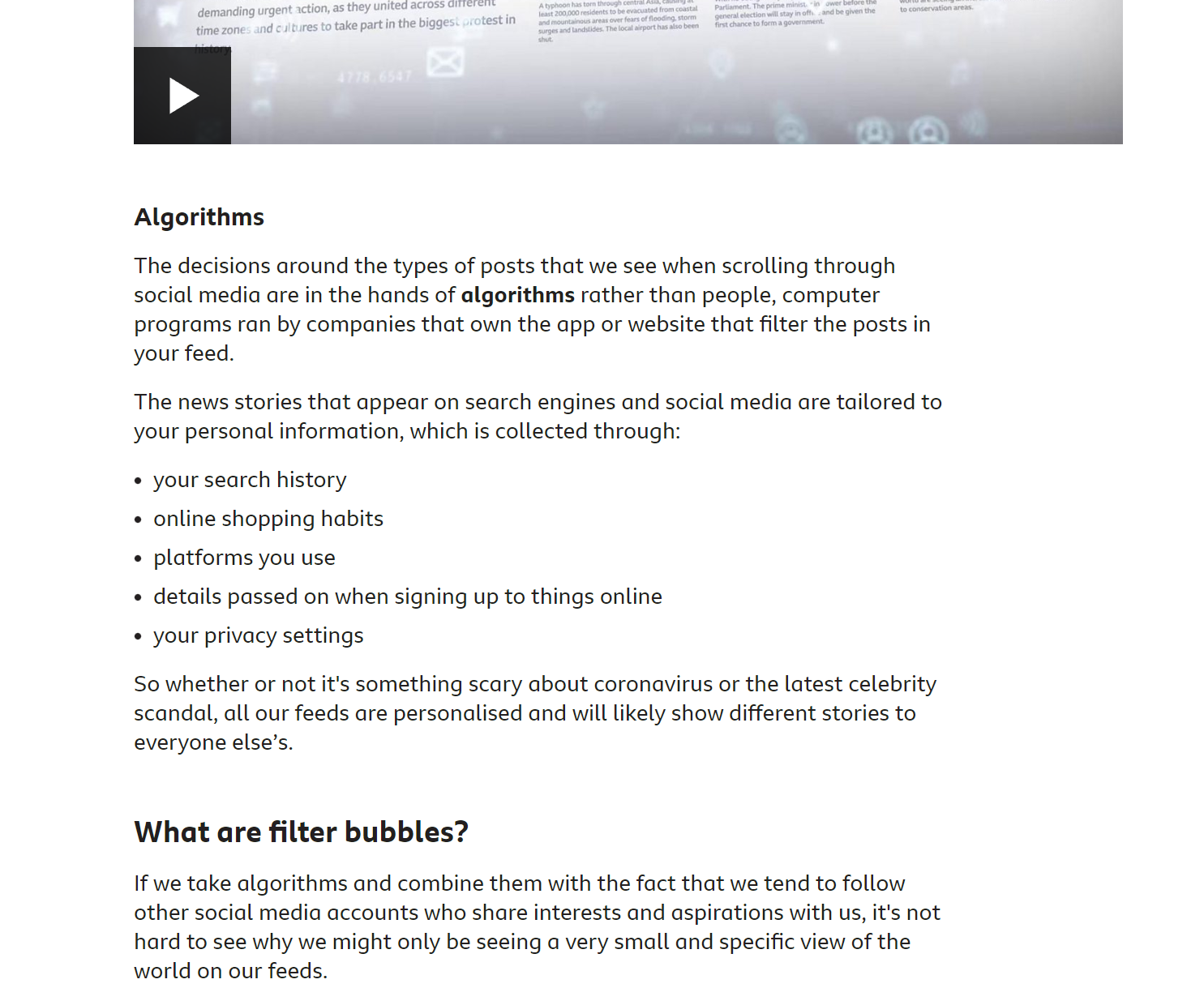 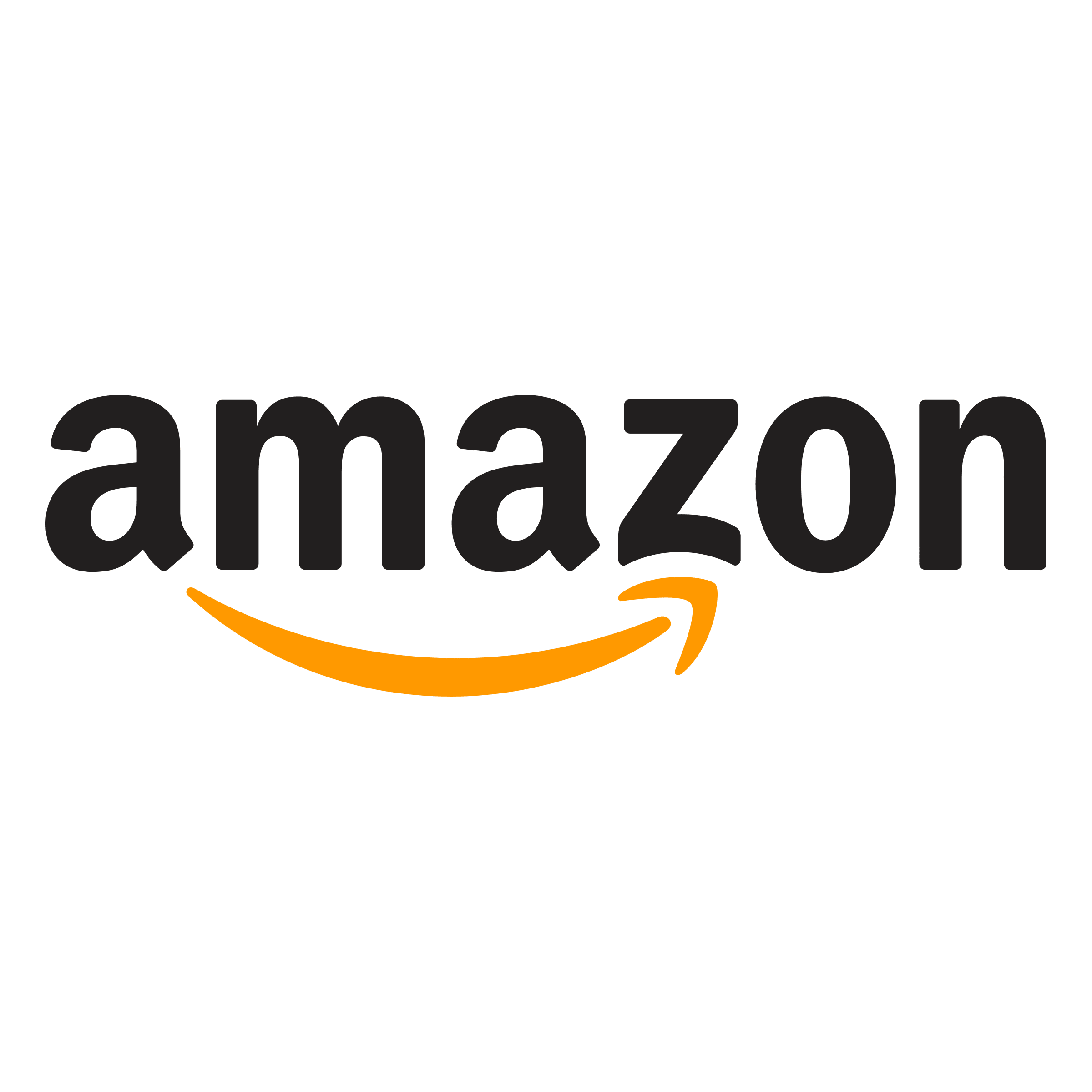 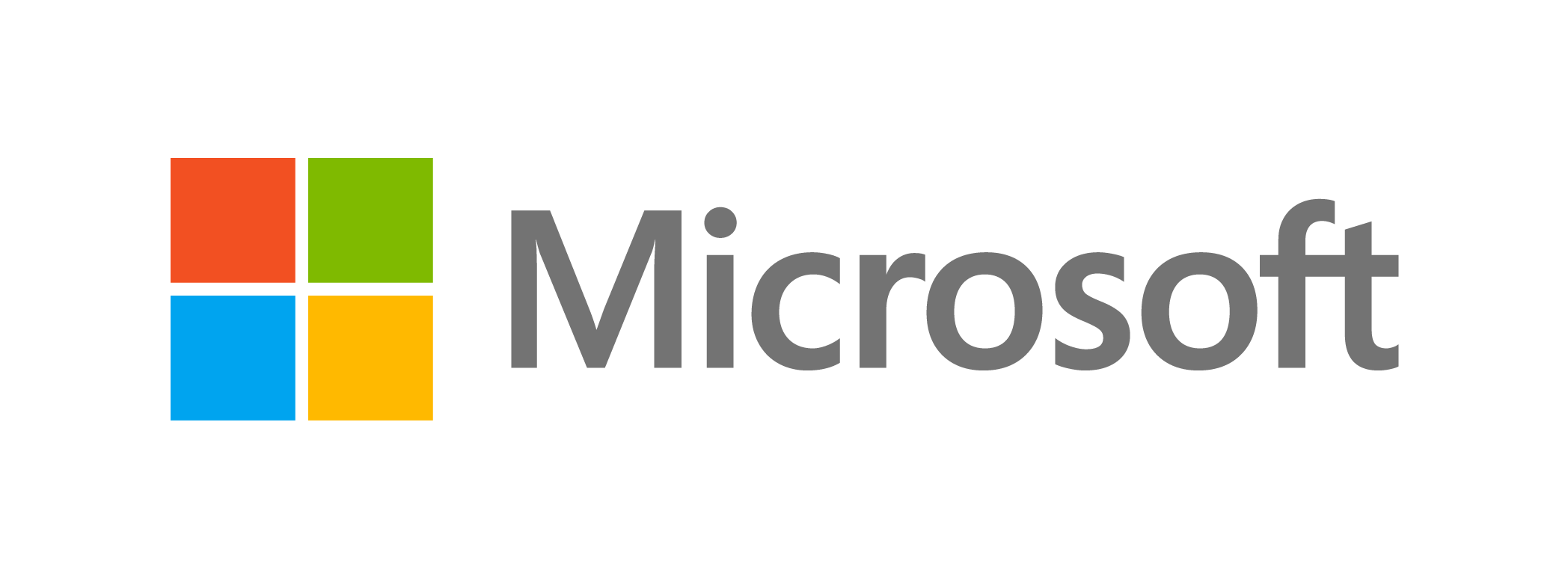 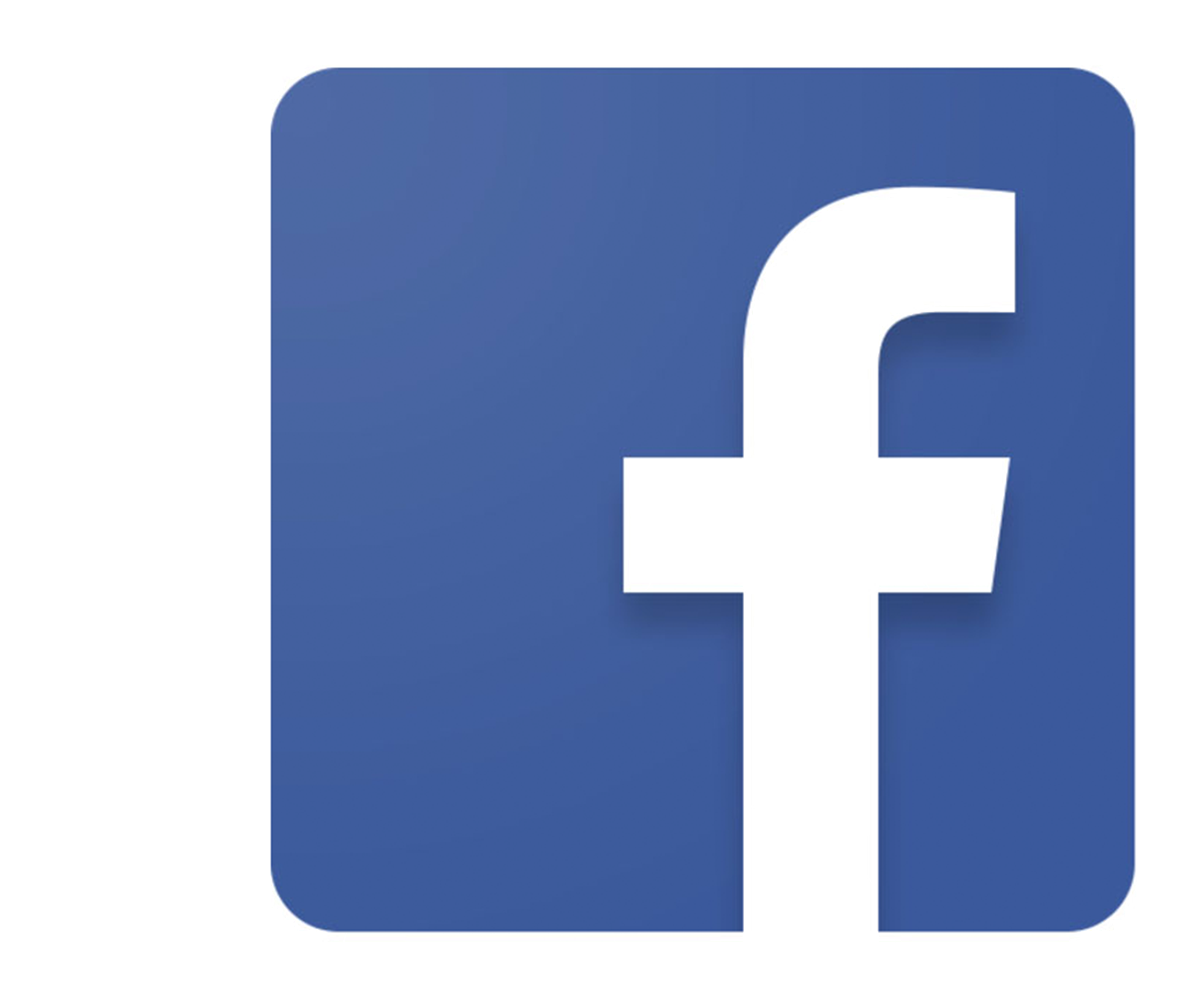 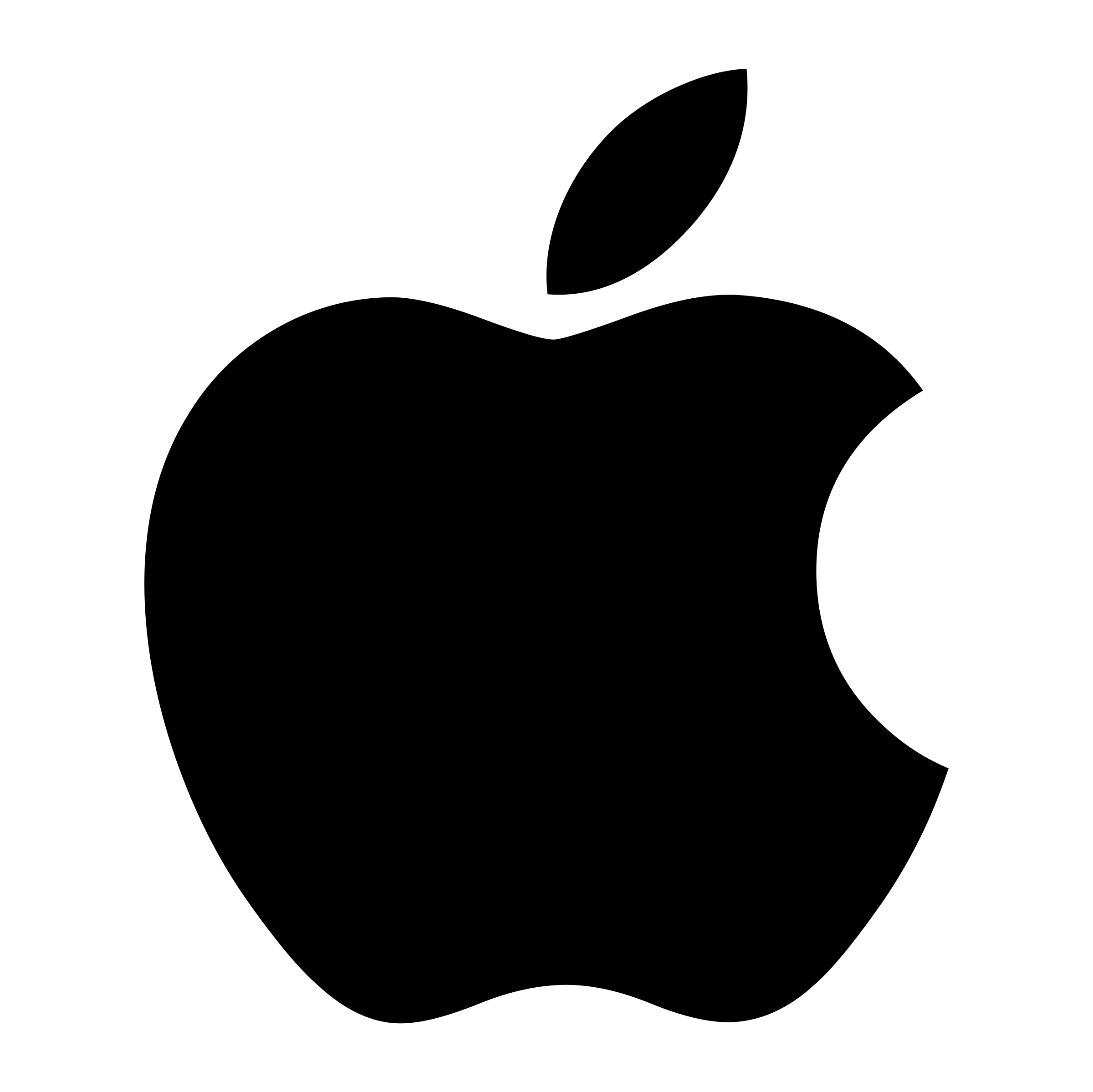 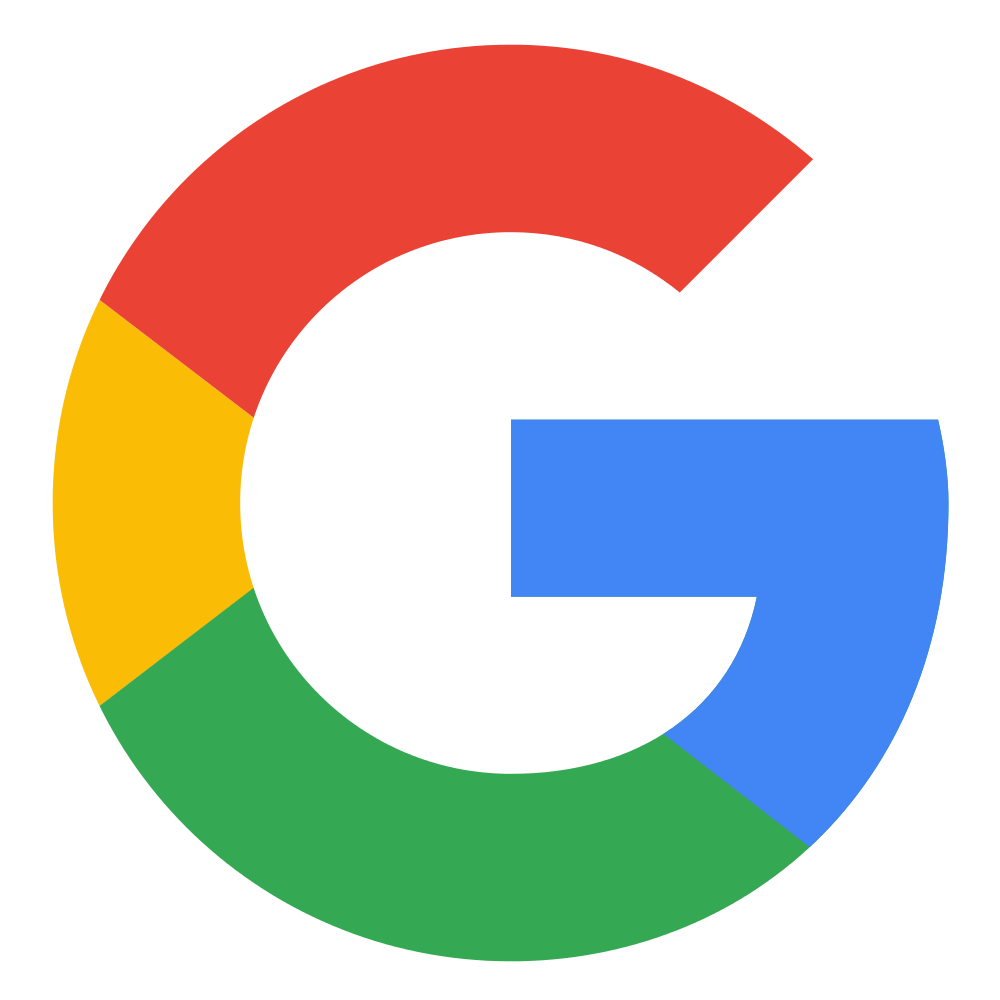 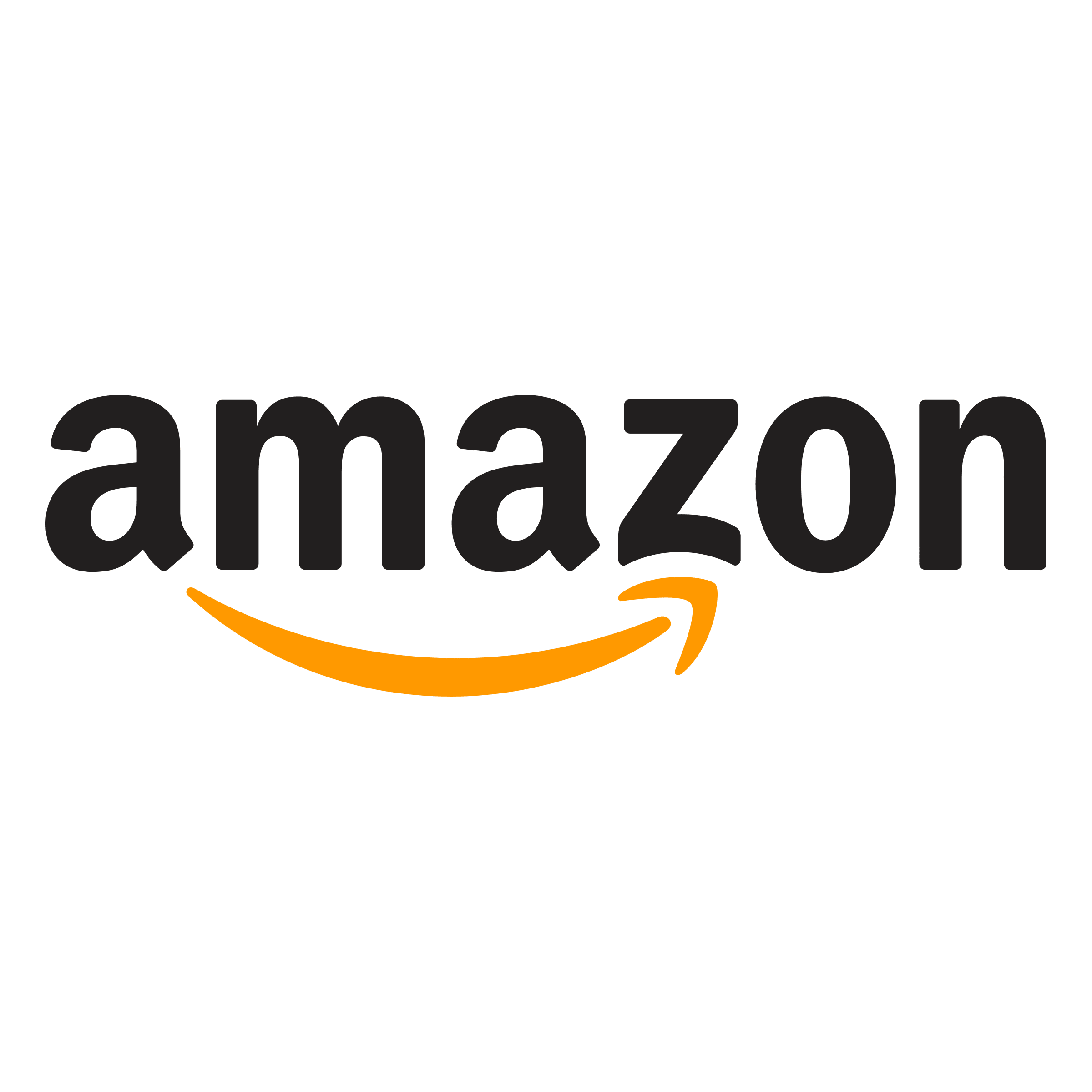 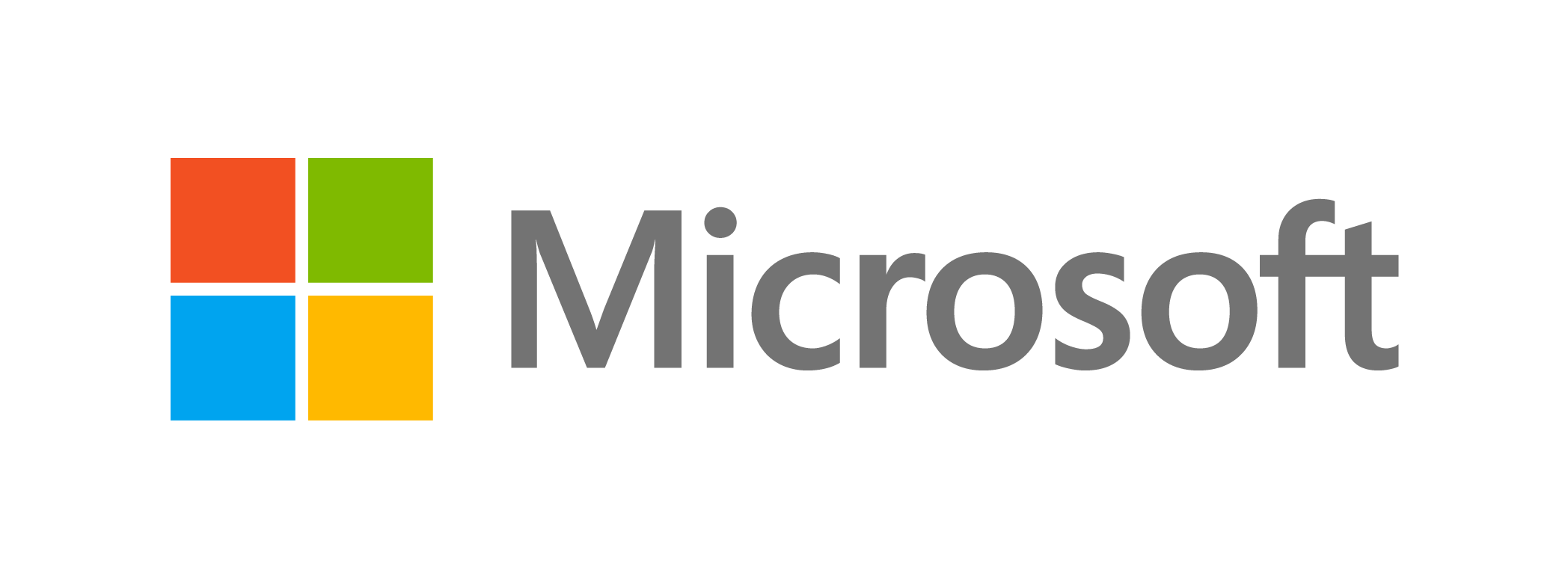 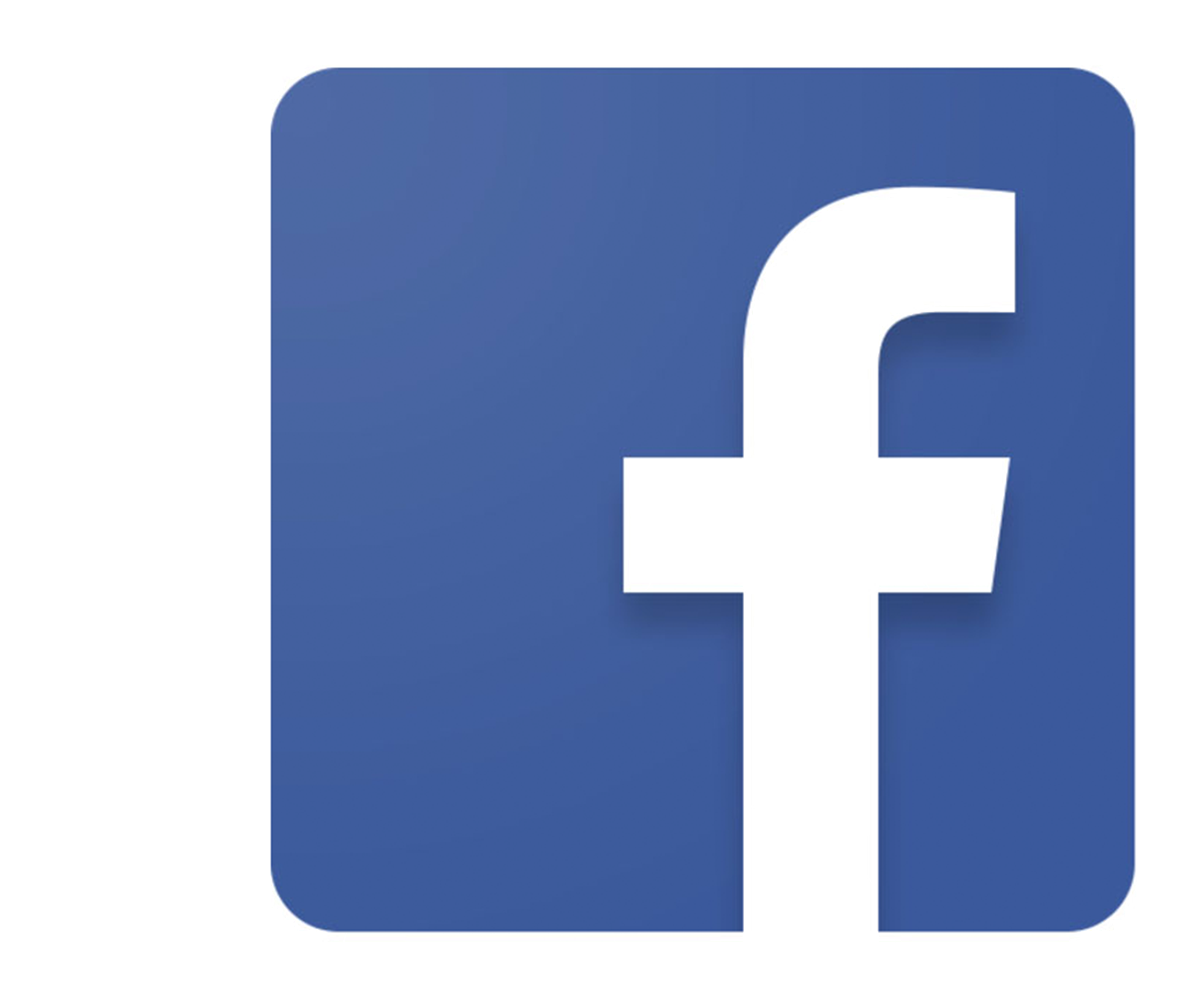 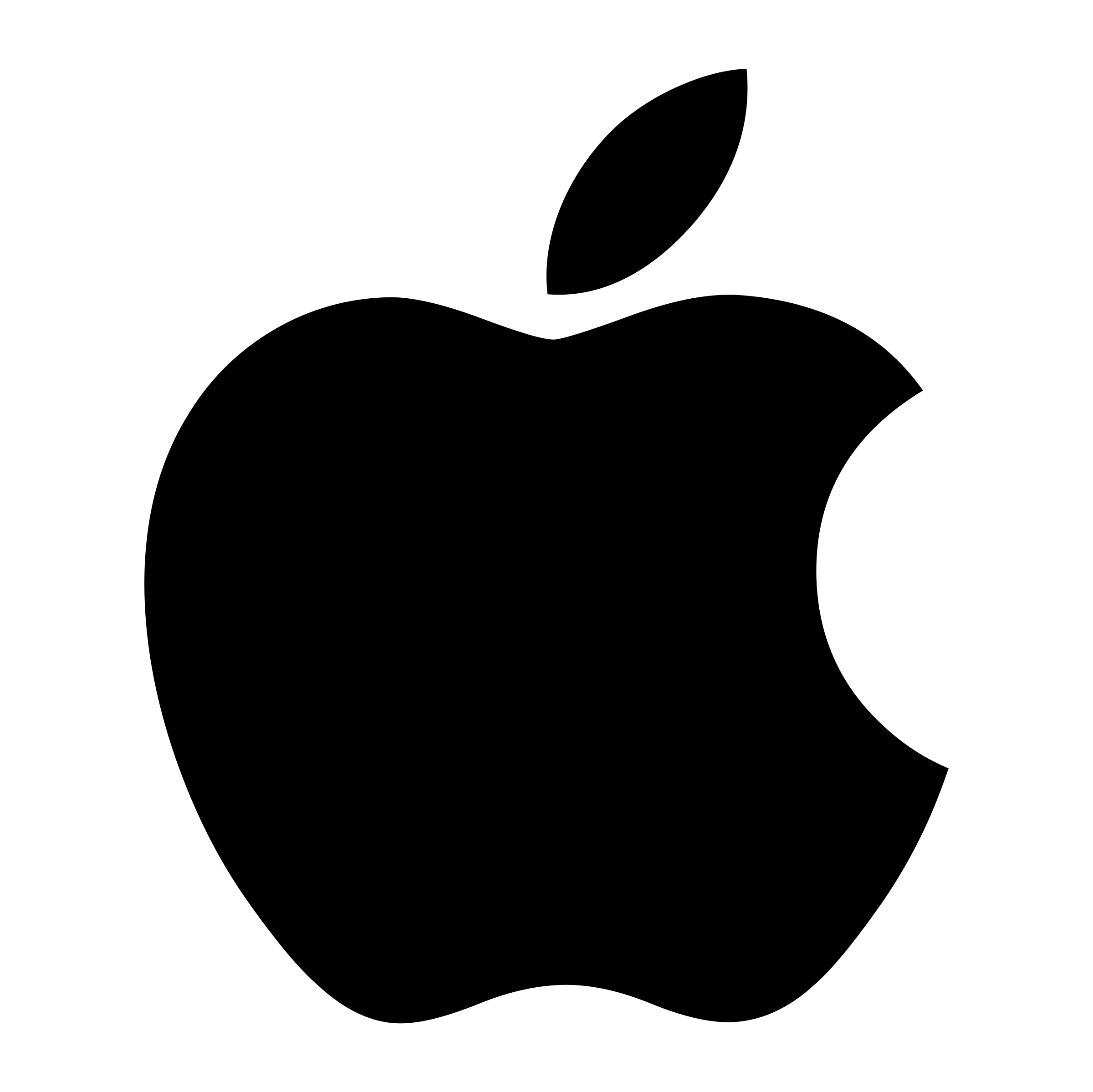 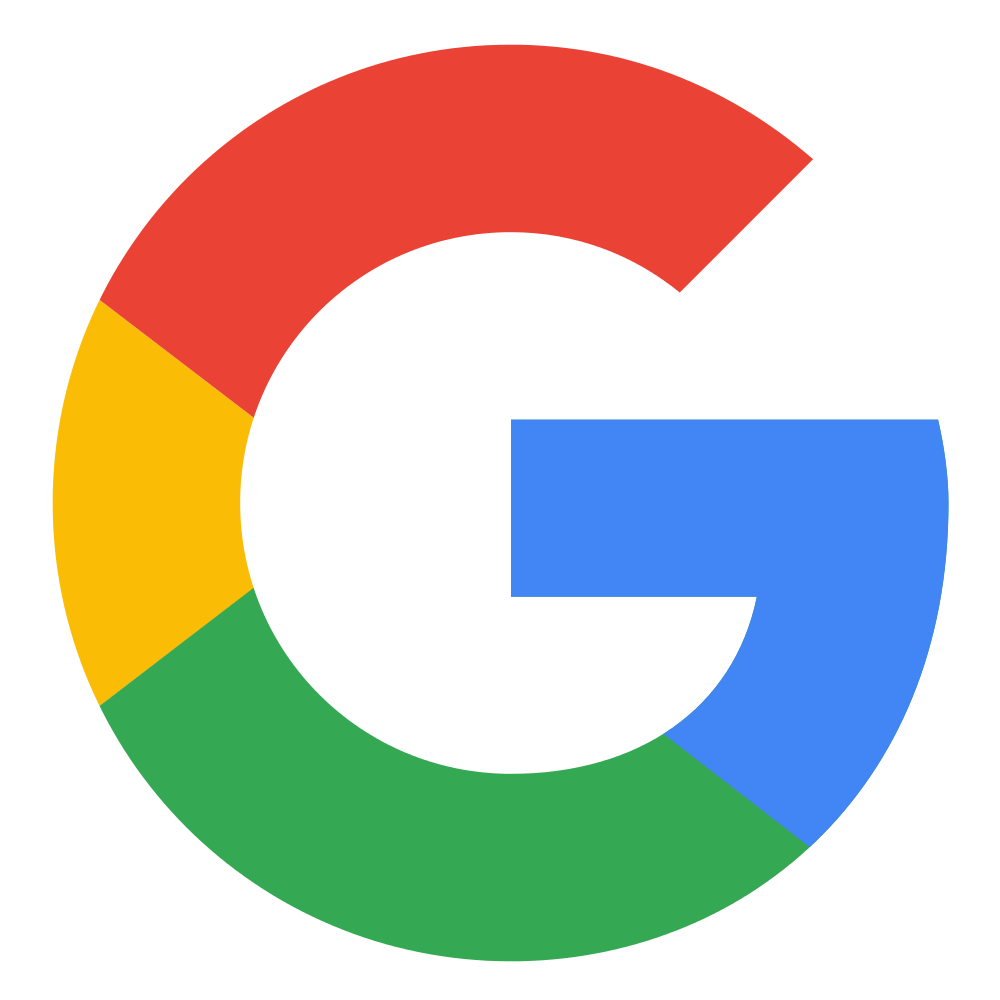 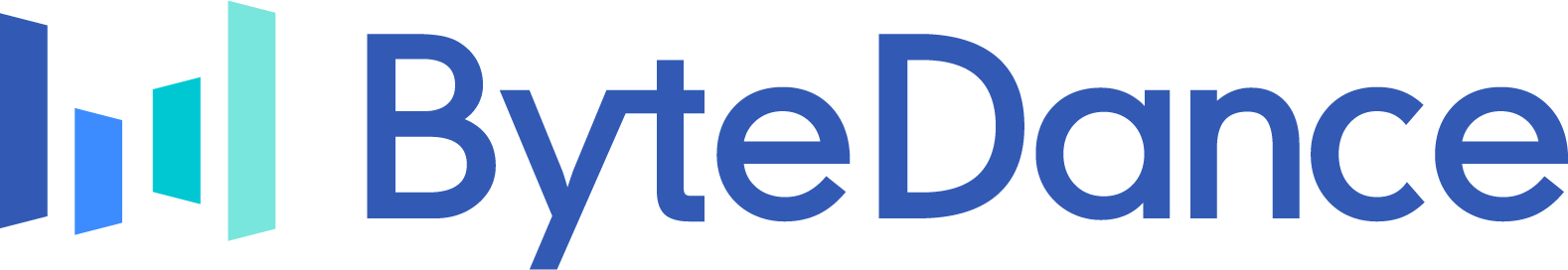 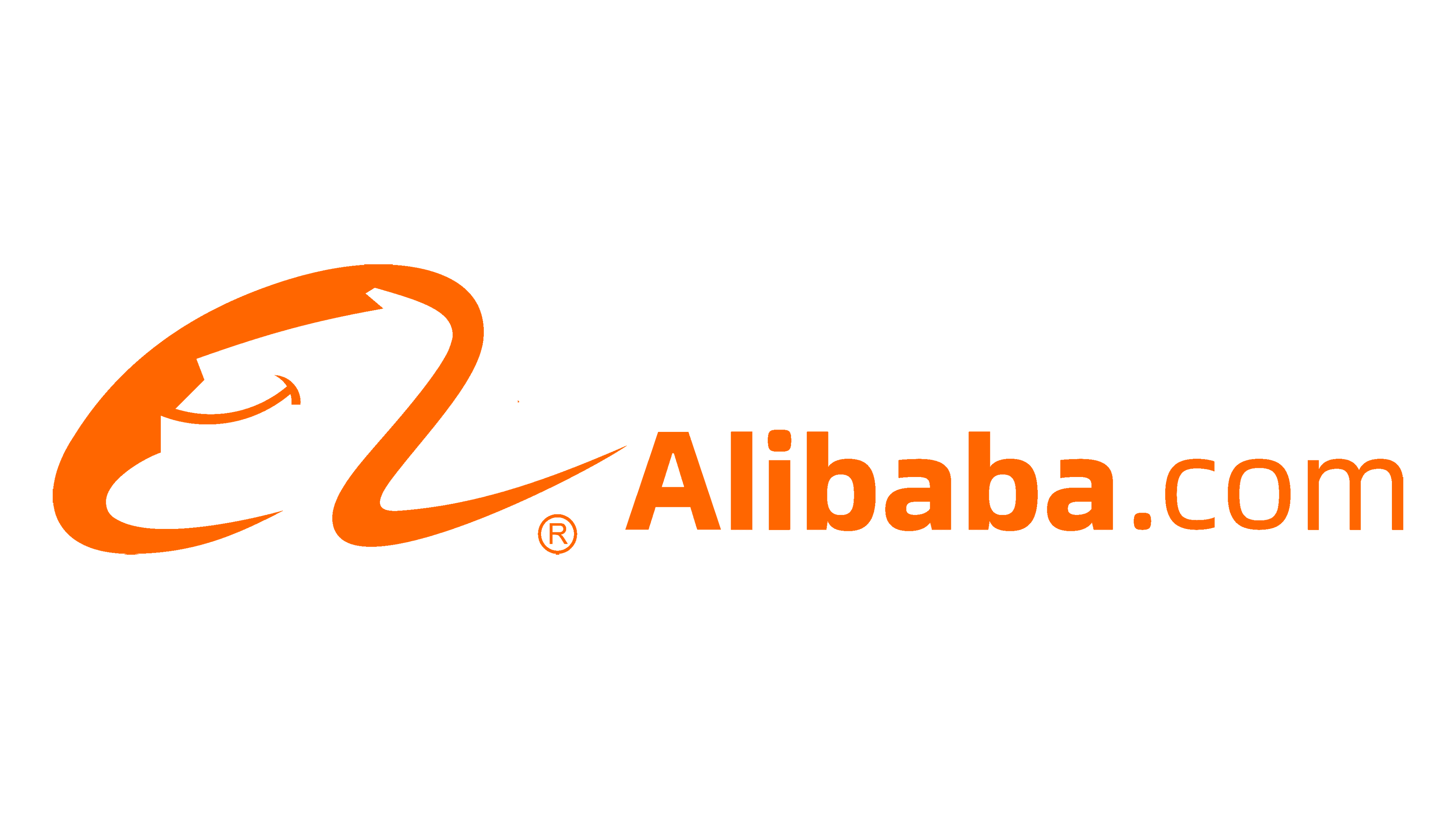 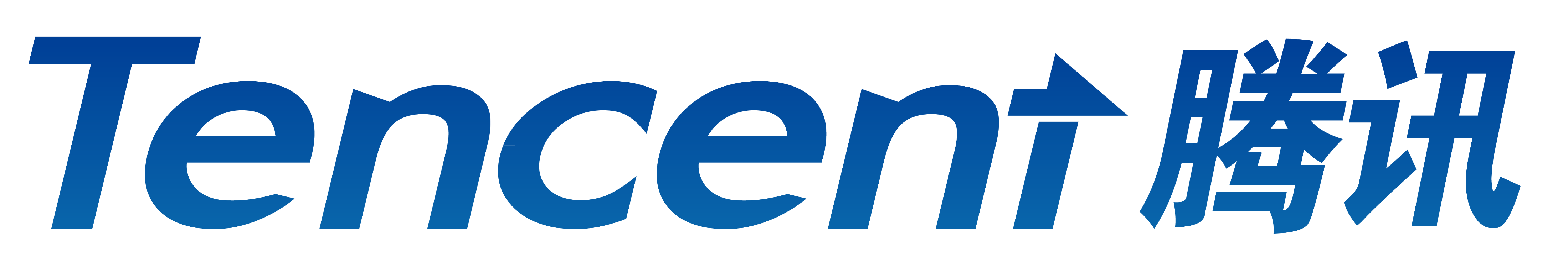 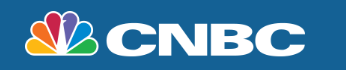 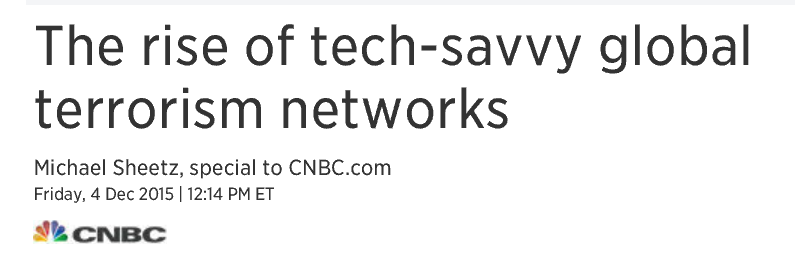 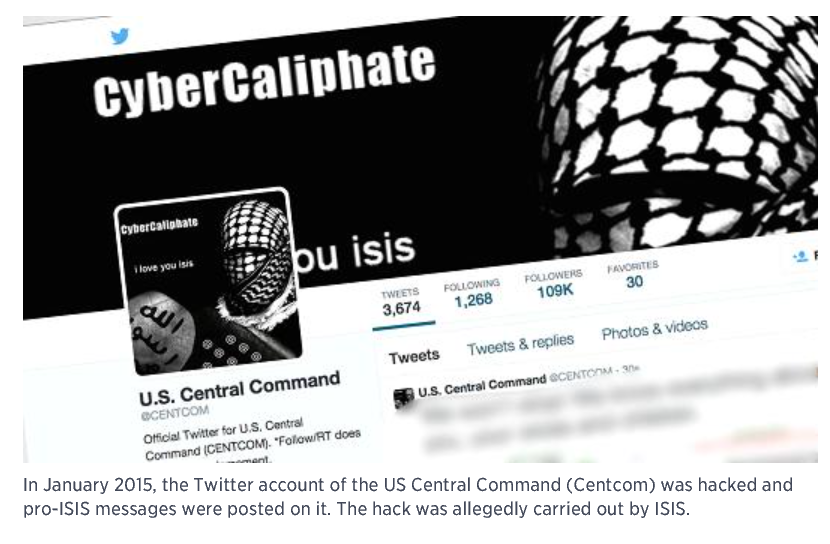 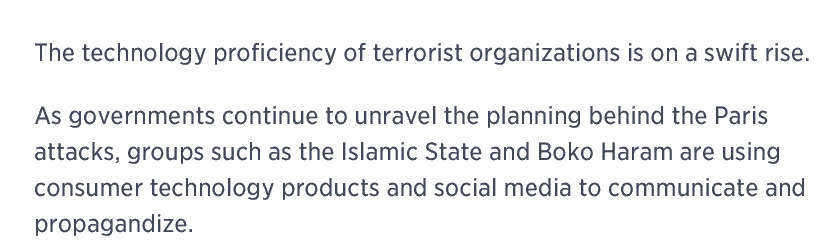 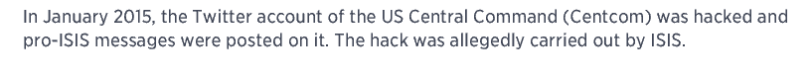 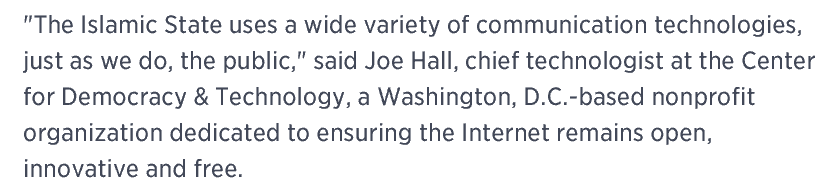 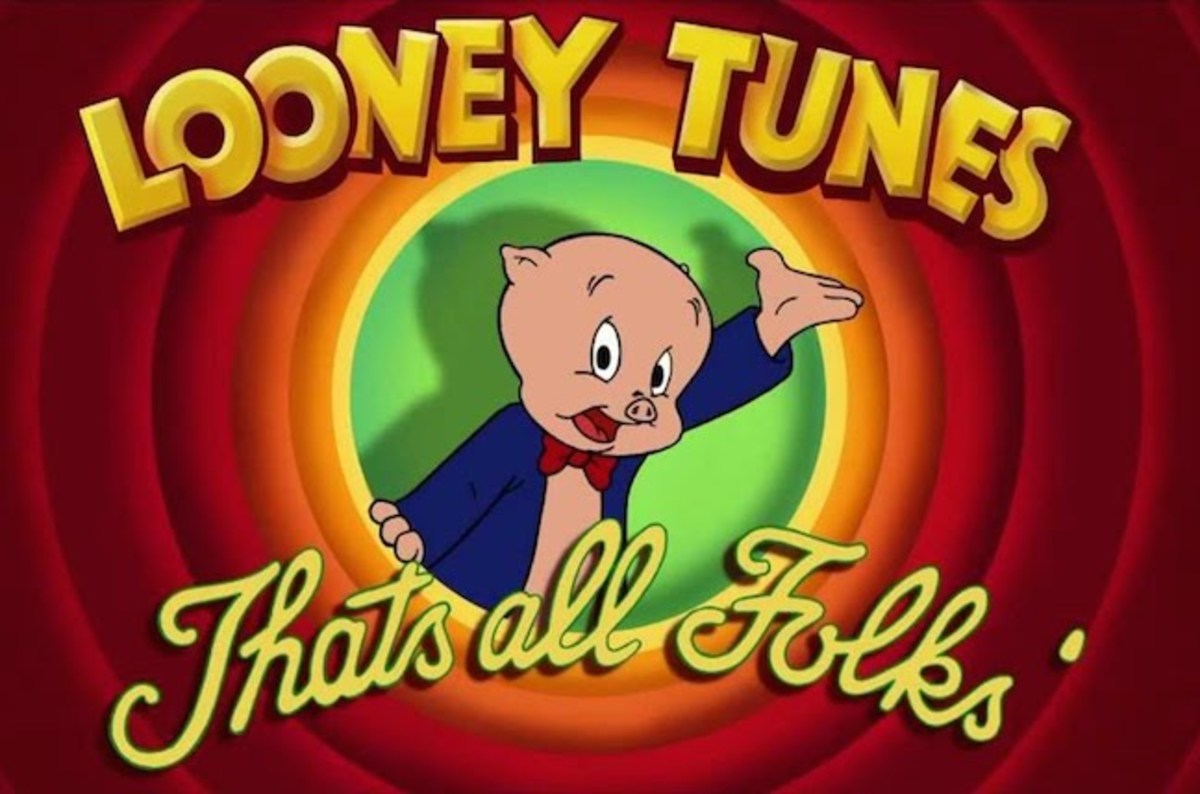 SF Tech Week 2023
AI:The Good, The Bad & The UglyScott Mauvaisscott@mauvais.comwww.mauvais.com/talks